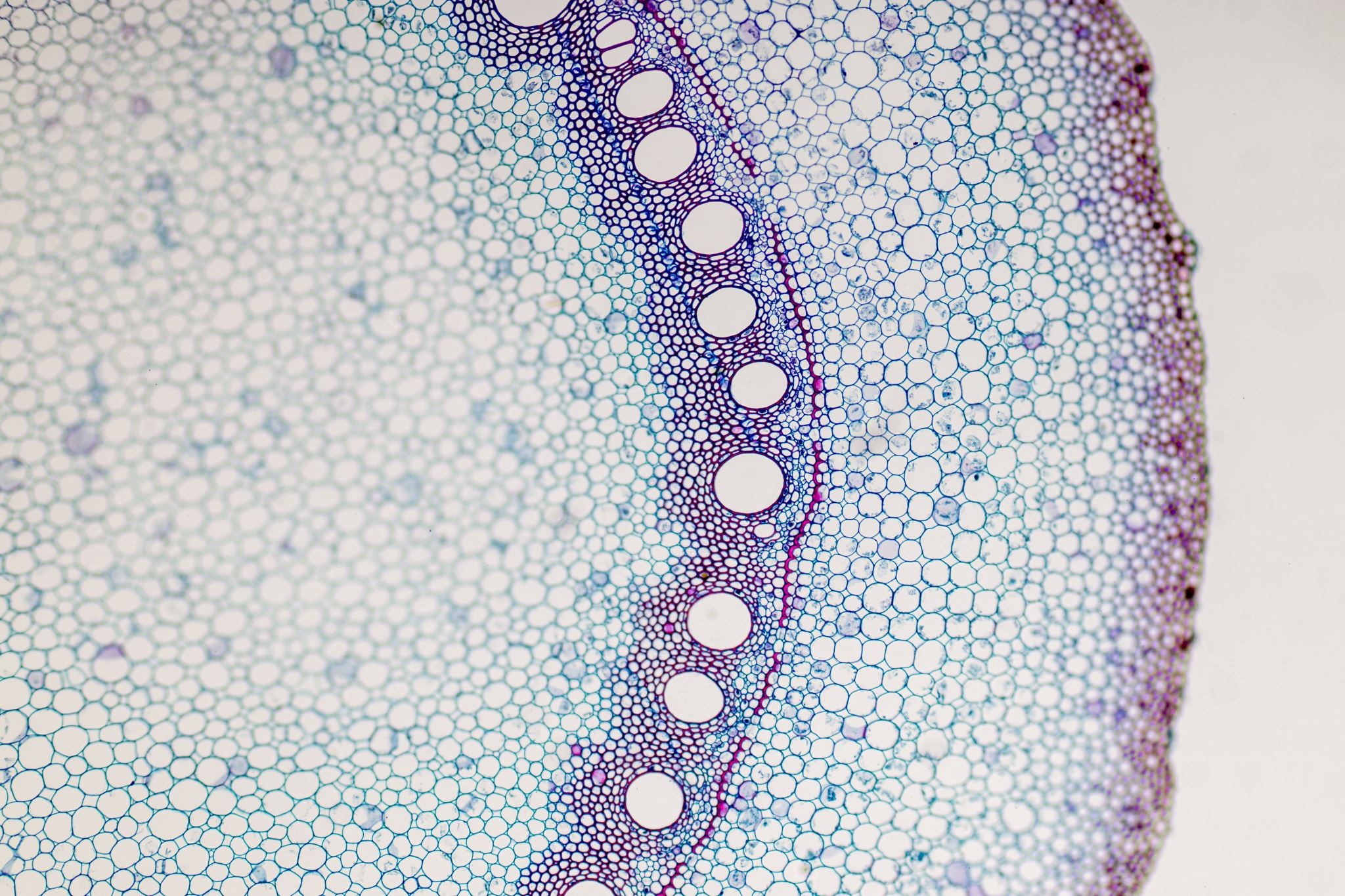 Clinical anatomy of head and neck vessels. Lymphatic drainage
MUDr. Erik Kročka
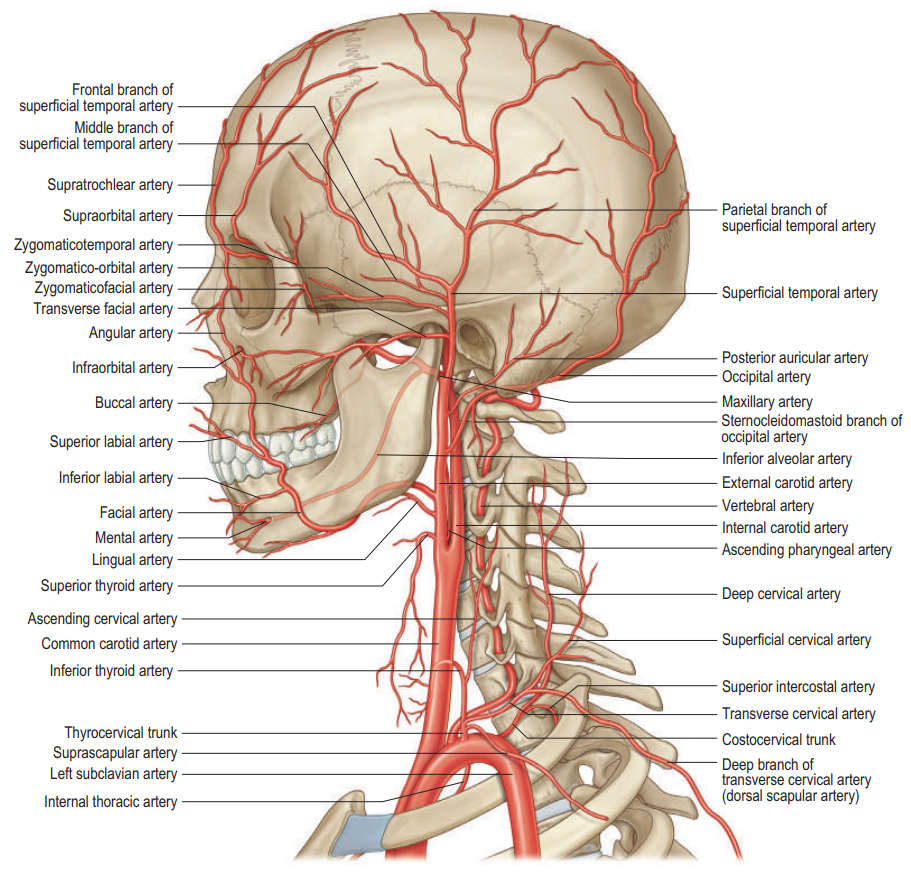 EXTERNAL CAROTID ARTERY
Ventral branches
Superior thyroid artery
Lingual artery 
Facial artery
Medial branches
Ascending pharyngeal artery
Dorsal branches
Occipital artery
Posterior auricular artery
Terminal branches
Maxillary artery
Superficial temporal artery
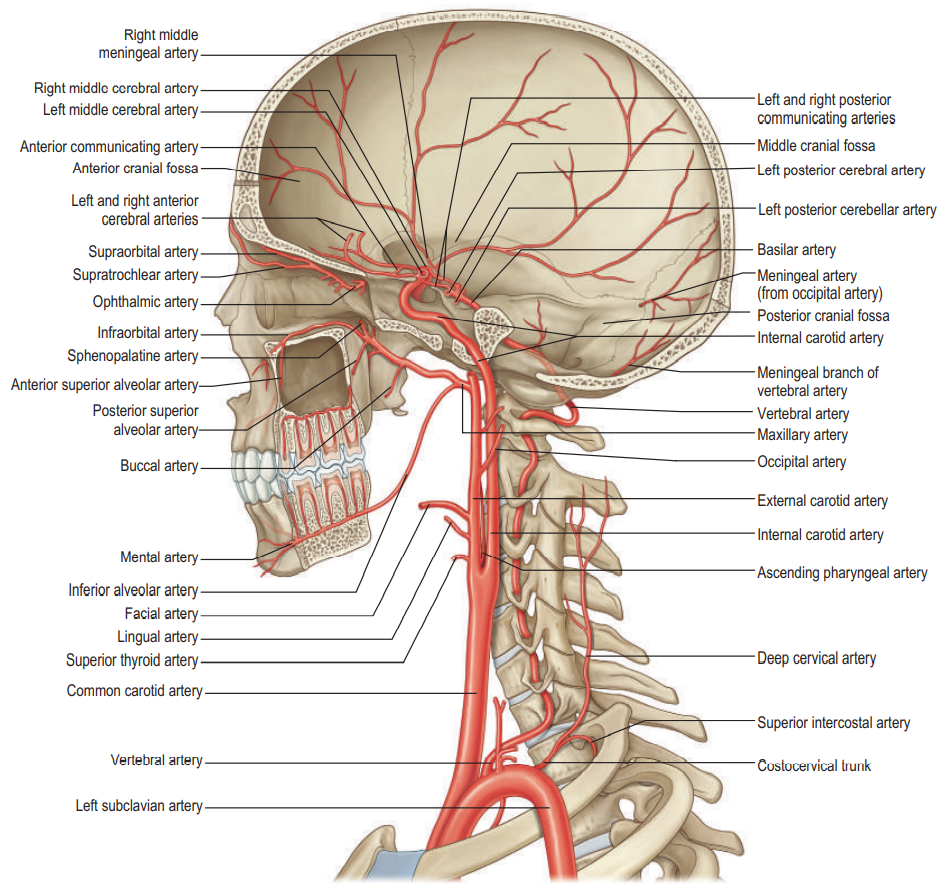 INTERNAL CAROTID ARTERY
Petrous segment
Caroticotympanic arteries
Cavernous segment
Tentorial basal branch 
Tentorial marginal branch
Meningeal branch 
Branches to nerves 
Branches to trigeminal ganglion
Capsular branches (cavernous sinus)
Inferior hypophyseal artery
Cerebral segment
Superior hypophyseal artery
Ophthalmic artery 
Anterior choroidal artery 
Anterior cerebral artery
Middle cerebral artery  
Posterior communicating artery
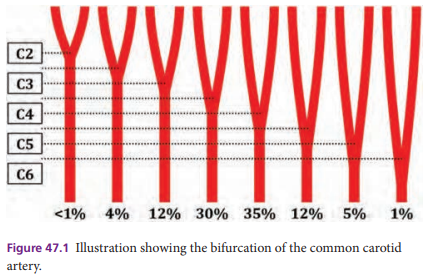 The carotid bifurcation → side predilection of an atherosclerosis
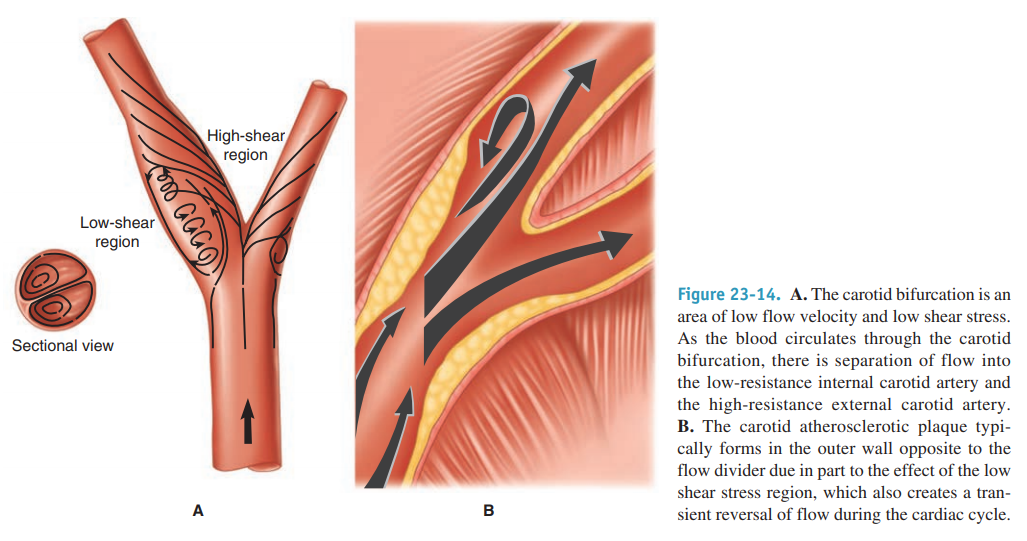 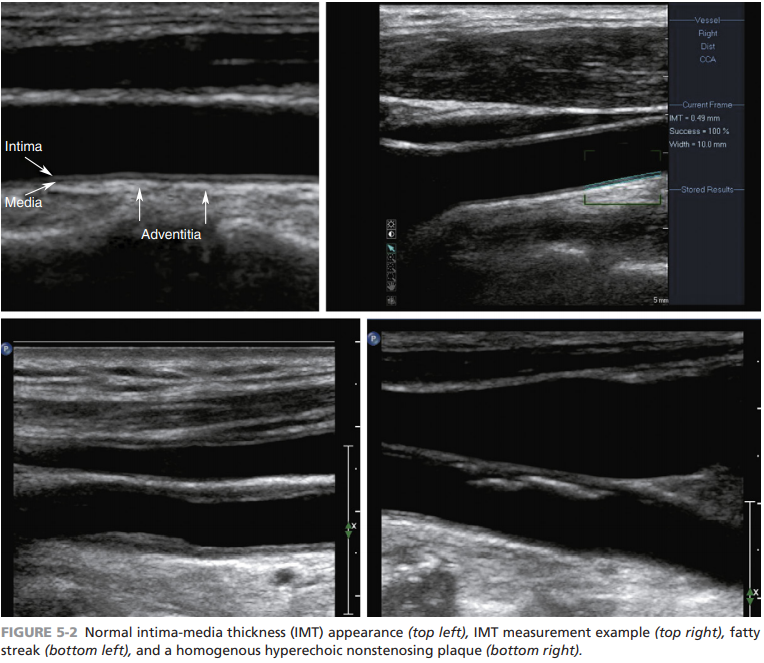 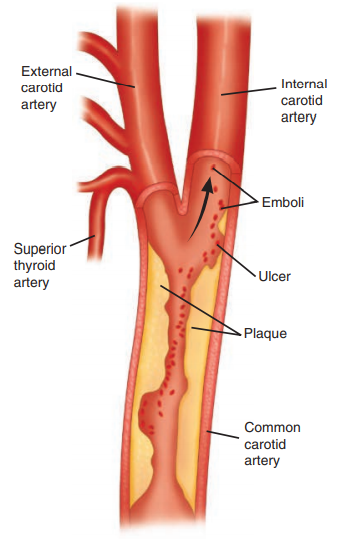 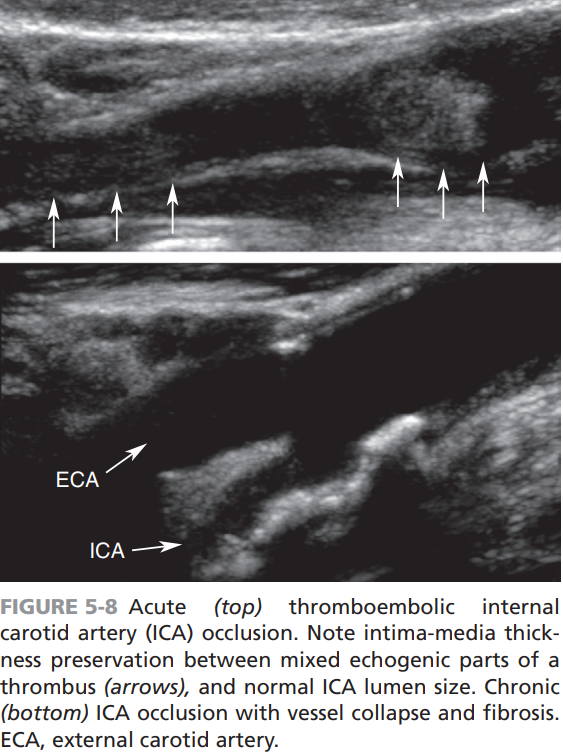 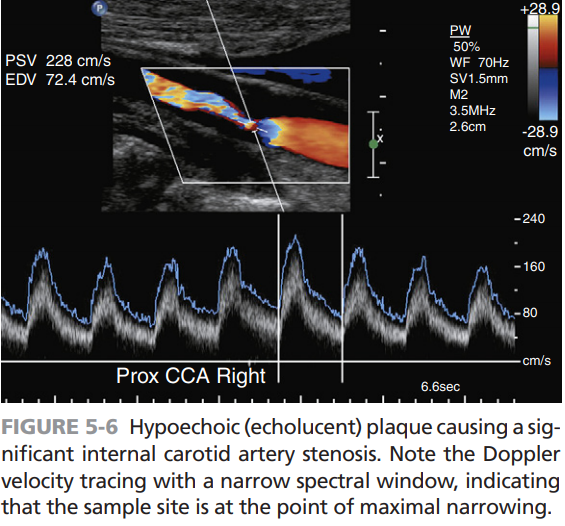 CAROTID ENDARTERECTOMY
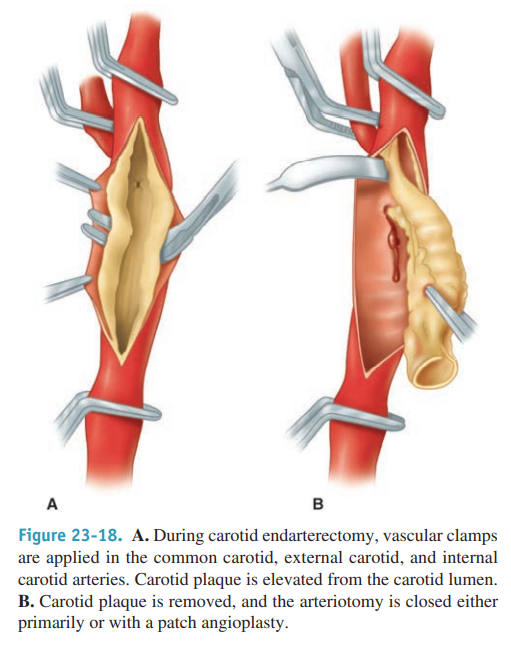 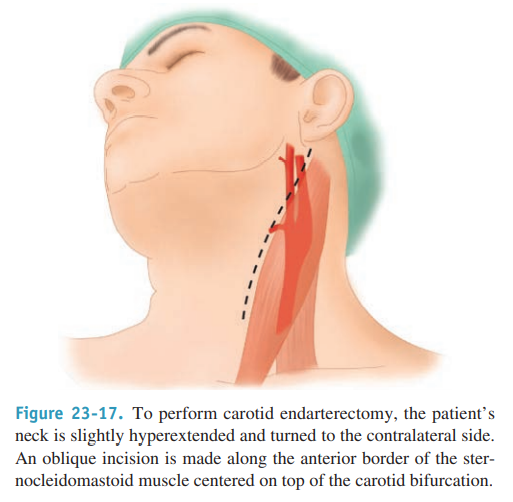 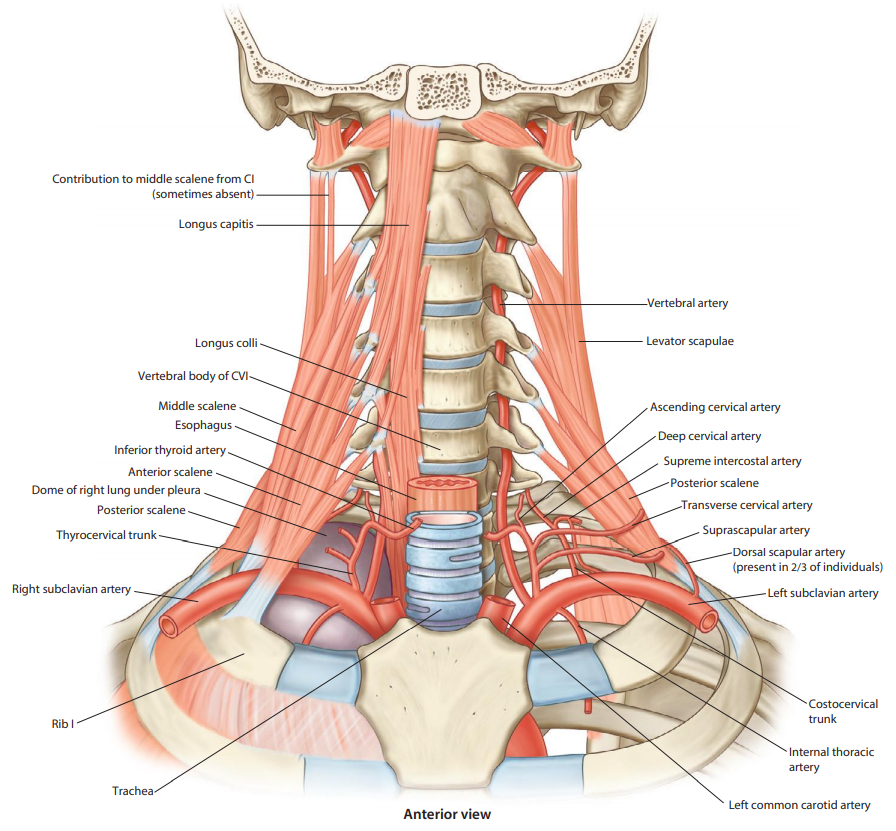 VERTEBRAL ARTERY
Cranial branches
Basilar artery 
Posterior cerebral arteries
Cervical branches
Spinal branches 
Muscular branches 
Meningeal branch
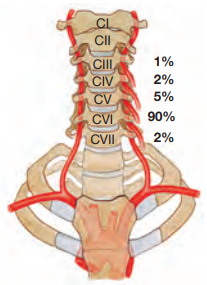 CIRCULUS ARTERIOSUS CEREBRI WILLISI
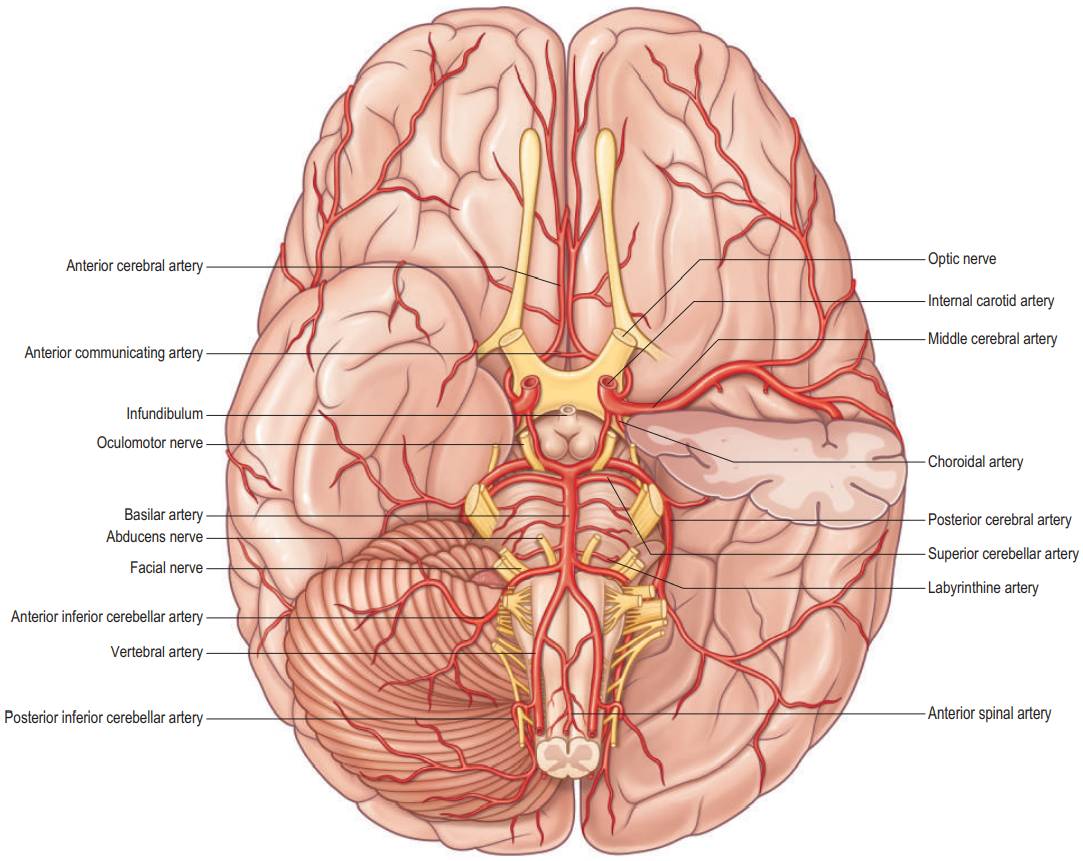 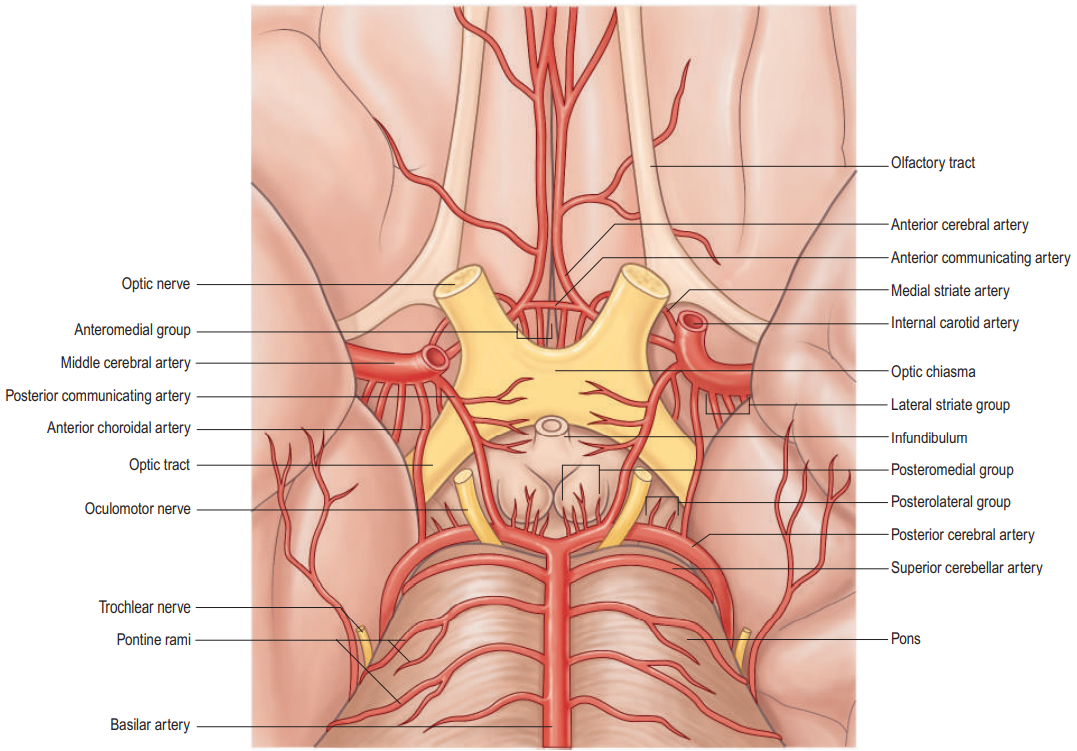 ARTERIAL SUPPLY OF THE BRAIN
Anterior 2/3 → internal carotid artery
Posterior 1/3 → vertebral artery
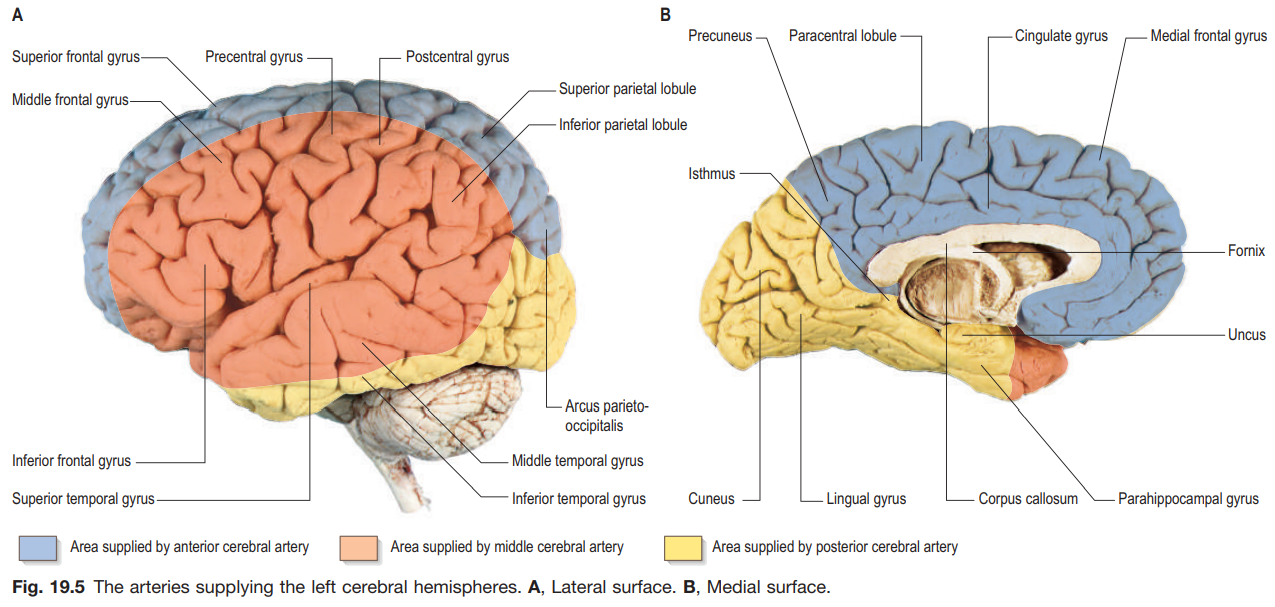 ANEURYSMS IN THE CIRCLE OF WILLIS
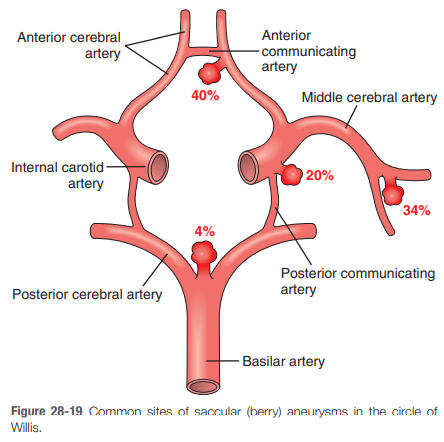 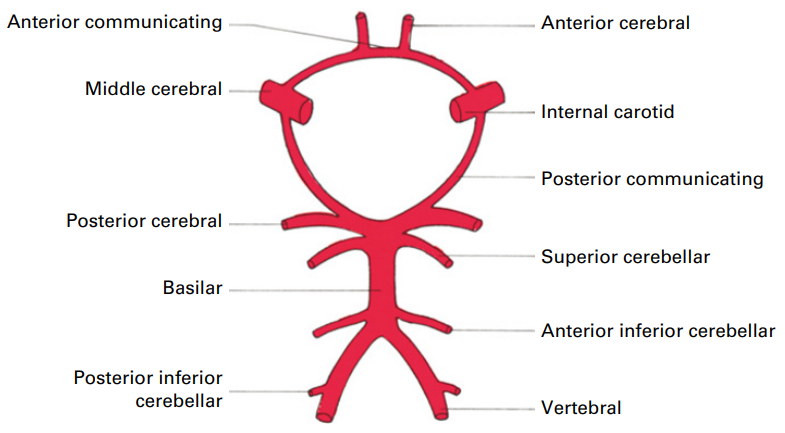 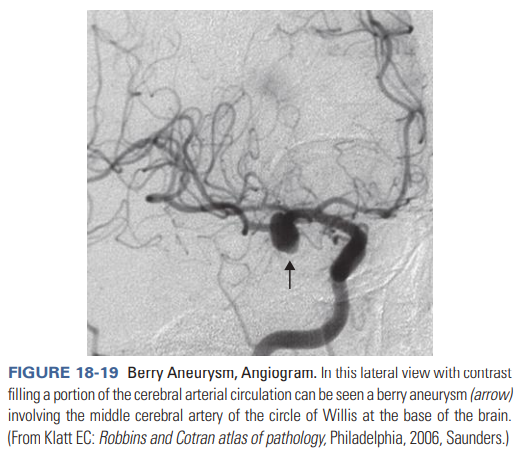 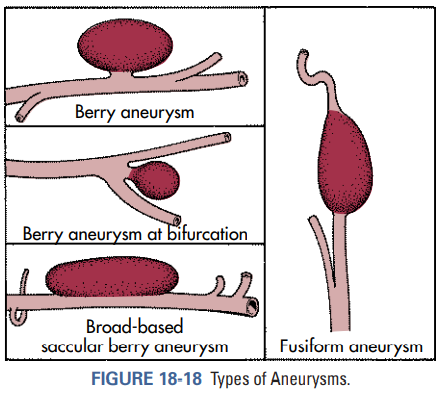 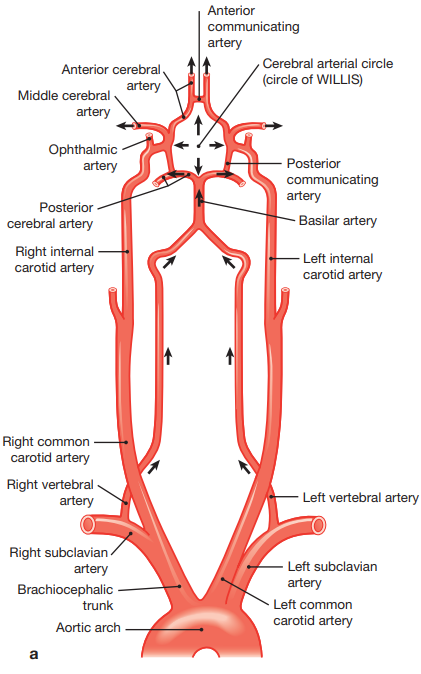 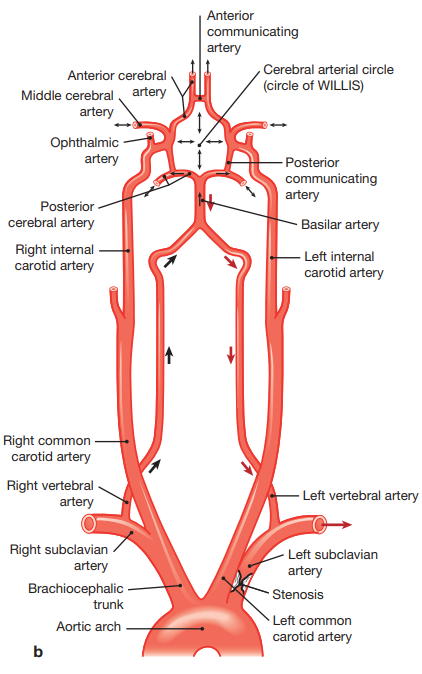 SUBCLAVIAN STEAL SYNDROM
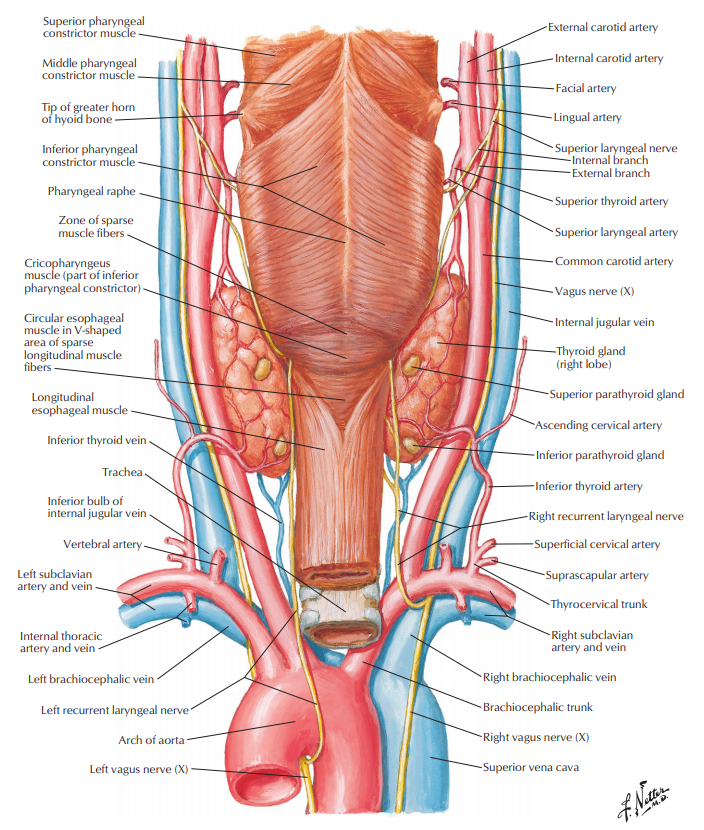 SUPERIOR THYROID ARTERY
Superior laryngeal artery
Cricothyroid artery 
Infrahyoid branch 
Sternocleidomastoid branch
Glandular branches (anterior, lateral and posterior)
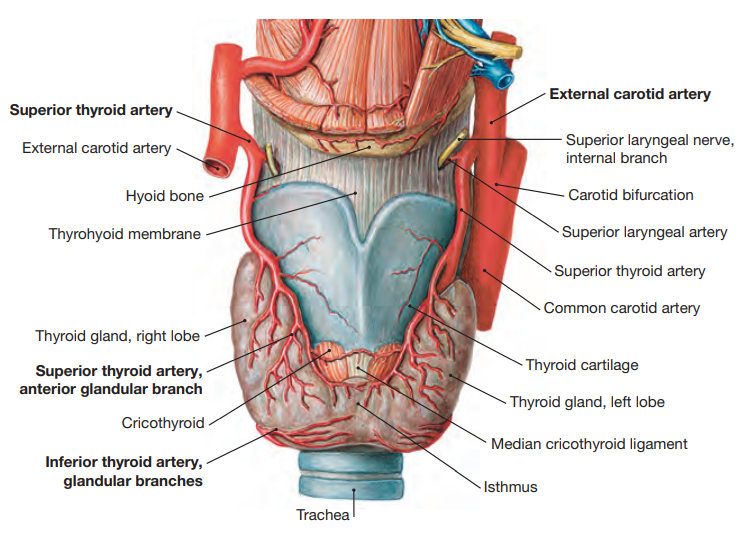 LINGUAL ARTERY
Suprahyoid branch
Sublingual artery 
Dorsal lingual branches 
Deep lingual artery
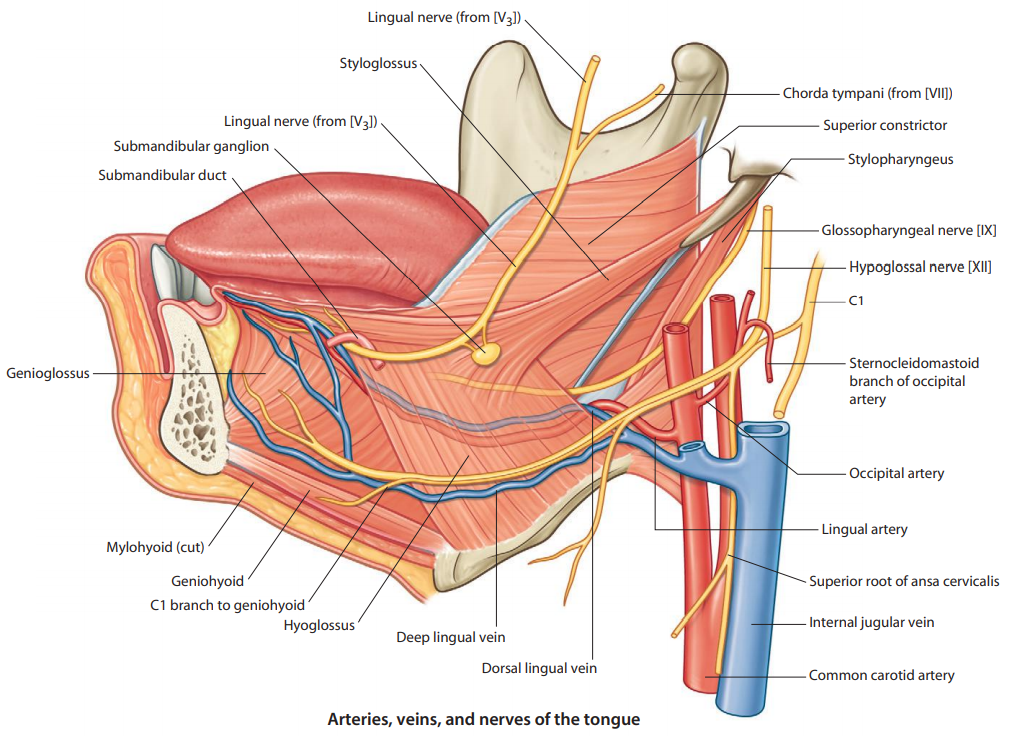 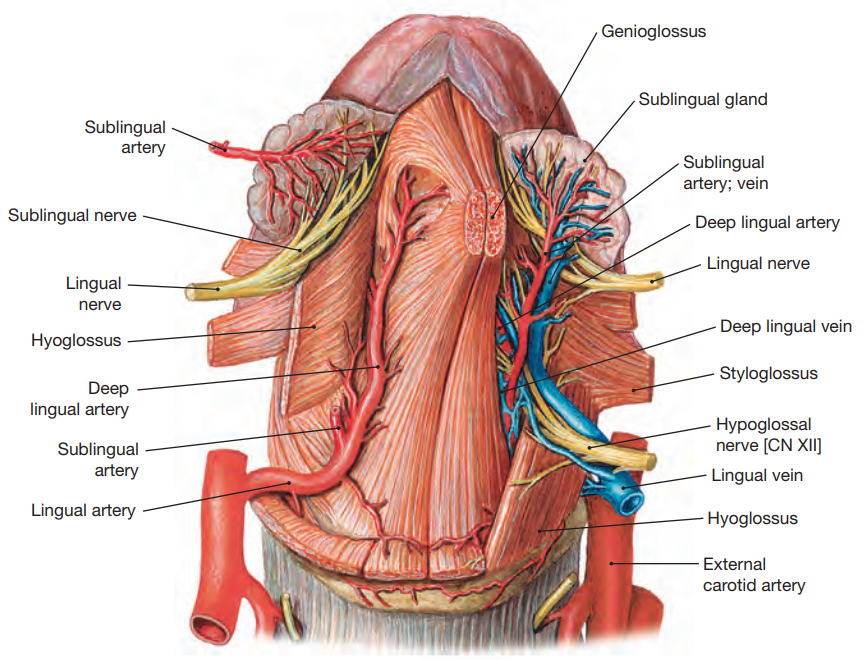 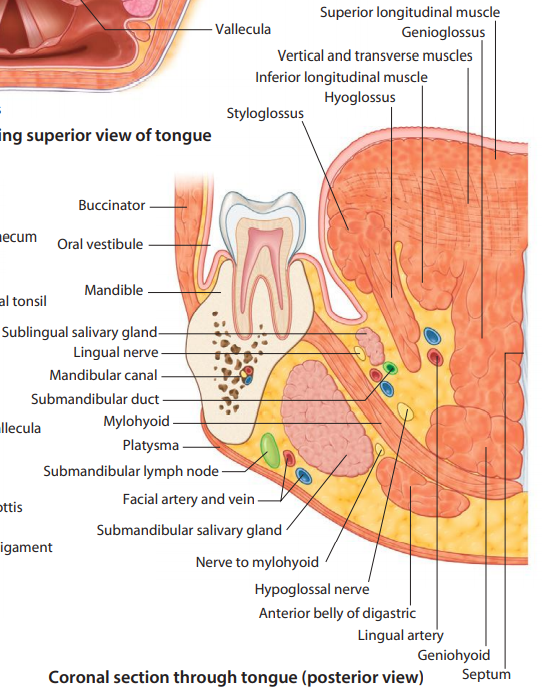 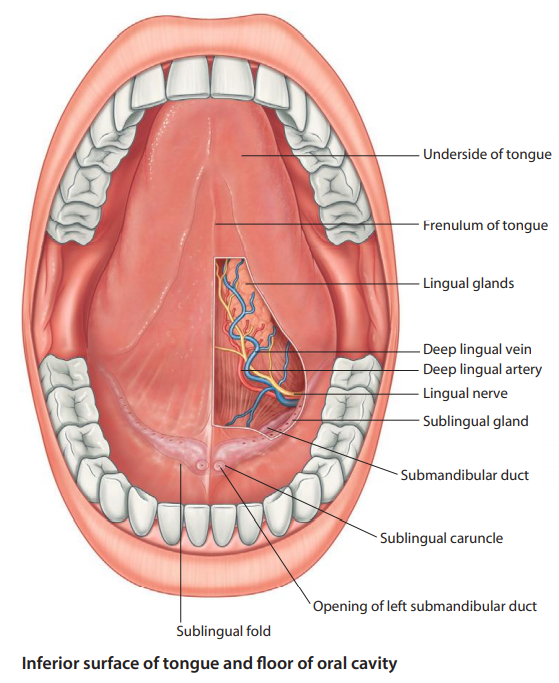 THE LINGUAL ARTERY LIGATION
1. The Béclard´s angle 
the greater horne of the hyoid bone caudal
the posterior belly of the digastric muscle cranial
2. The Pirogov triangle
the posterior border 
      of the mylohyoid muscle
the intermediate tendon 
      of the digastric muscle
hypoglossal nerve
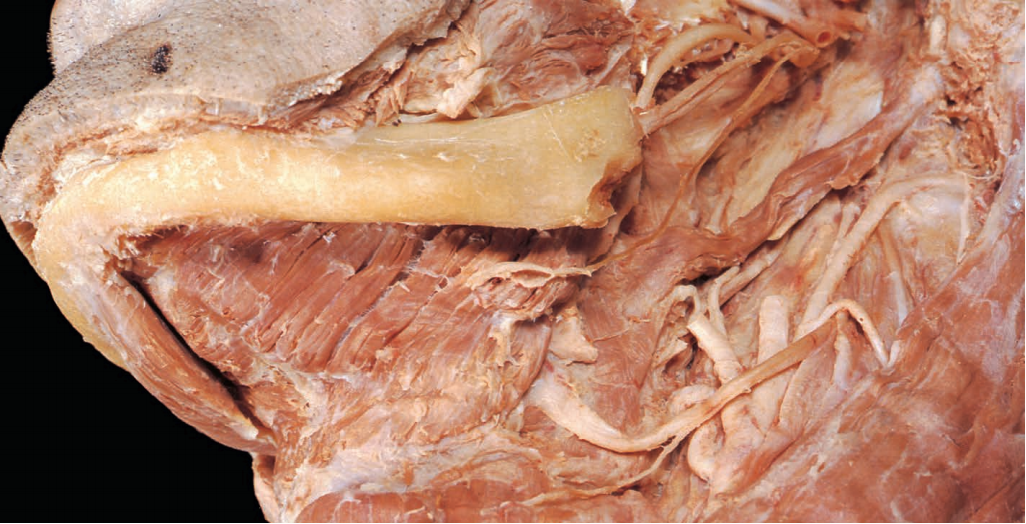 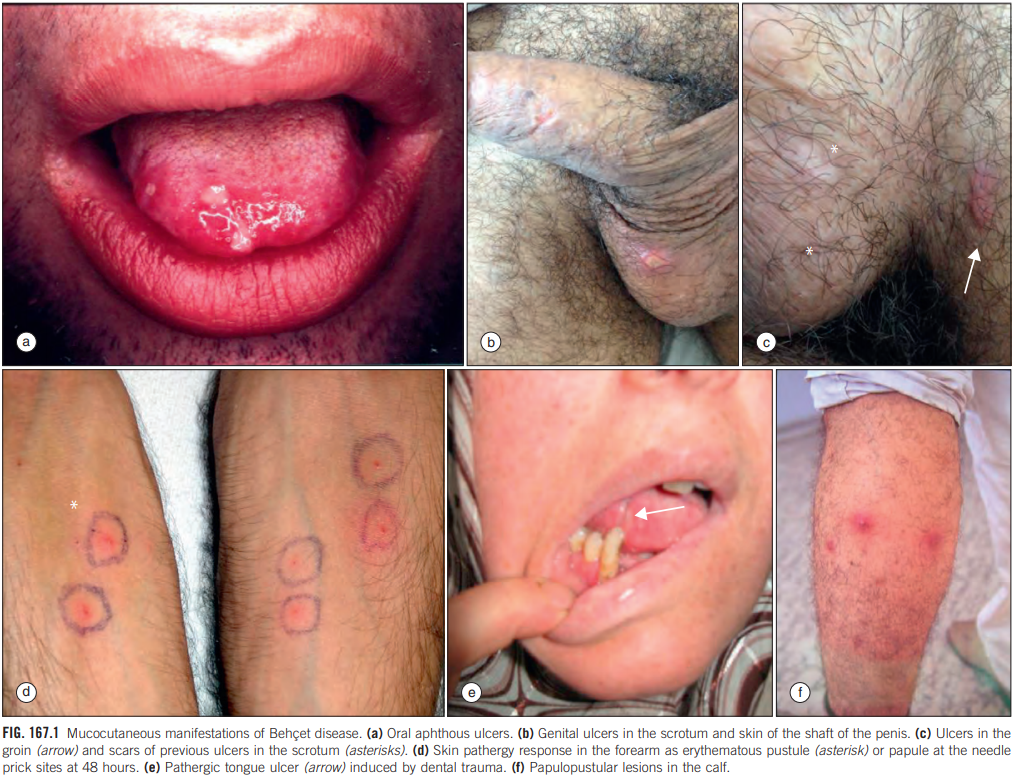 BEHCET´S DISEASE
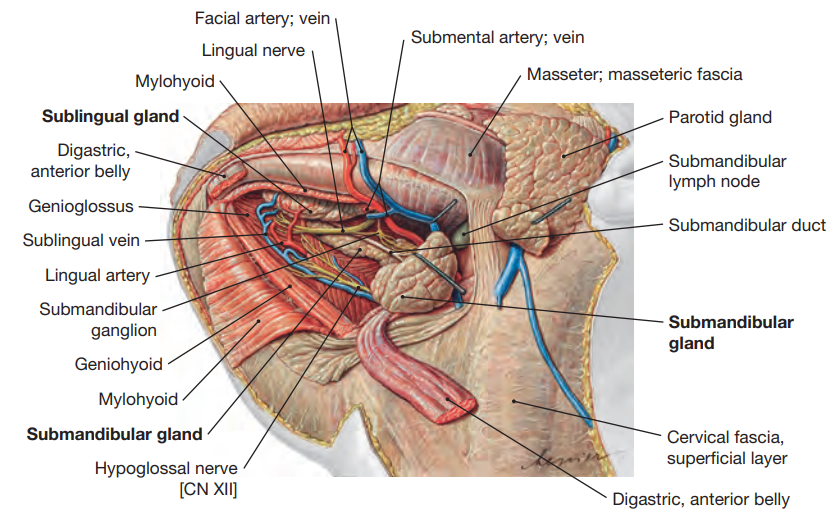 FACIAL ARTERY
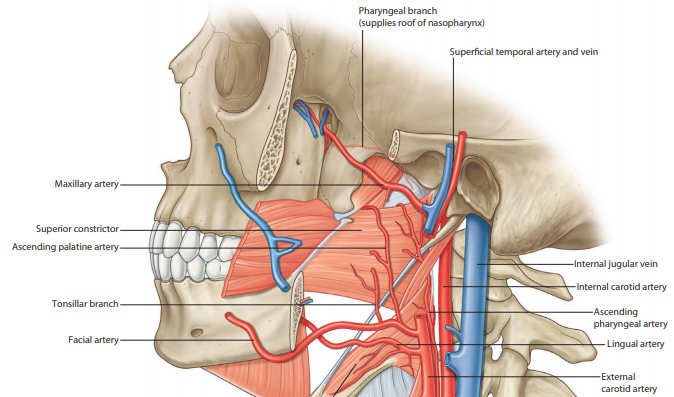 Ascending palatine artery 
Submental artery 
Tonsillar branch
Glandular branches 
Superior and inferior labial artery
Lateral nasal branch
Angular artery
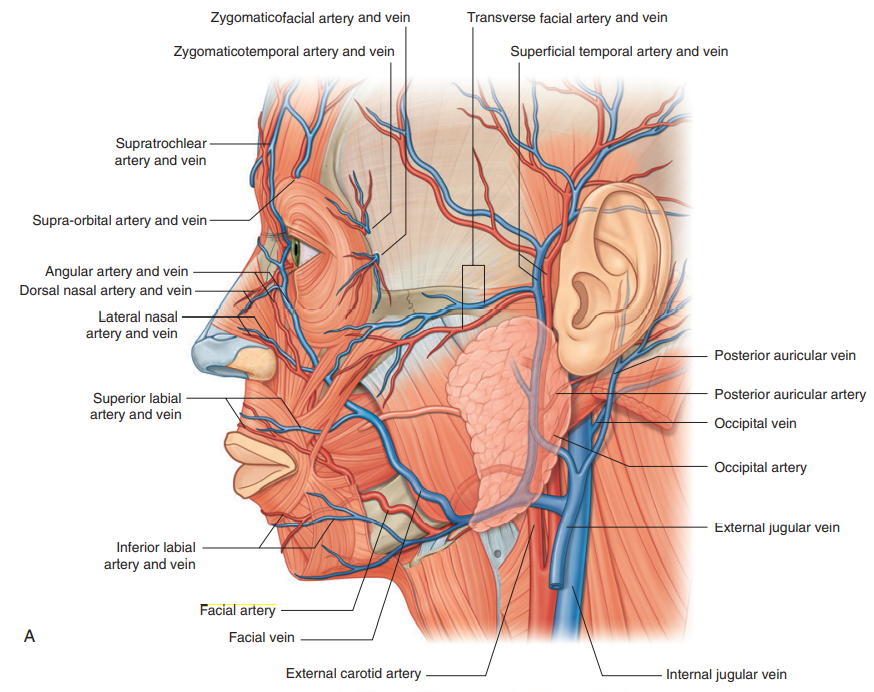 FACIAL ARTERY
Ascending palatine artery 
Submental artery 
Tonsillar branch
Glandular branches 
Superior and inferior labial artery
Lateral nasal branch
Angular artery
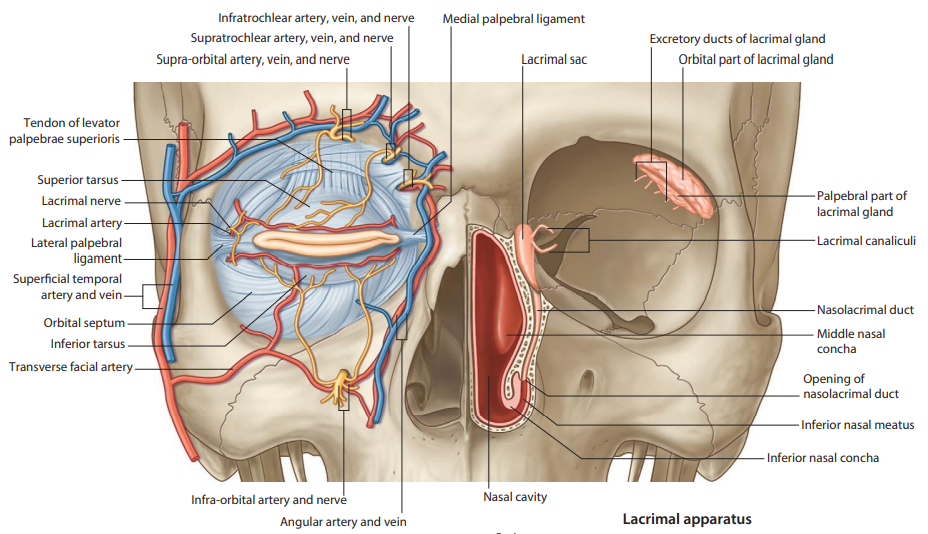 MAXILLARY ARTERY
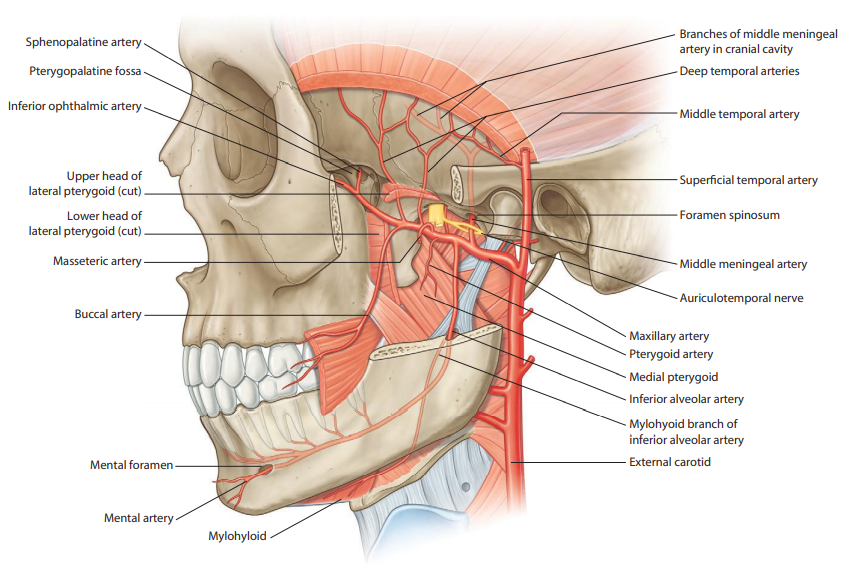 1. MANDIBULAR PORTION
Deep auricular artery
Anterior tympanic artery 
Middle meningeal artery
Frontal branch 
Parietal branch 
Orbital branch 
Superior tympanic artery
Inferior alveolar artery
Mylohyoid branch 
Dental branches 
Gingival branches 
Mental artery

2. PTERYGOID PORTION
Masseteric artery 
Pterygoid arteries 
Deep temporal arteries
Buccal artery
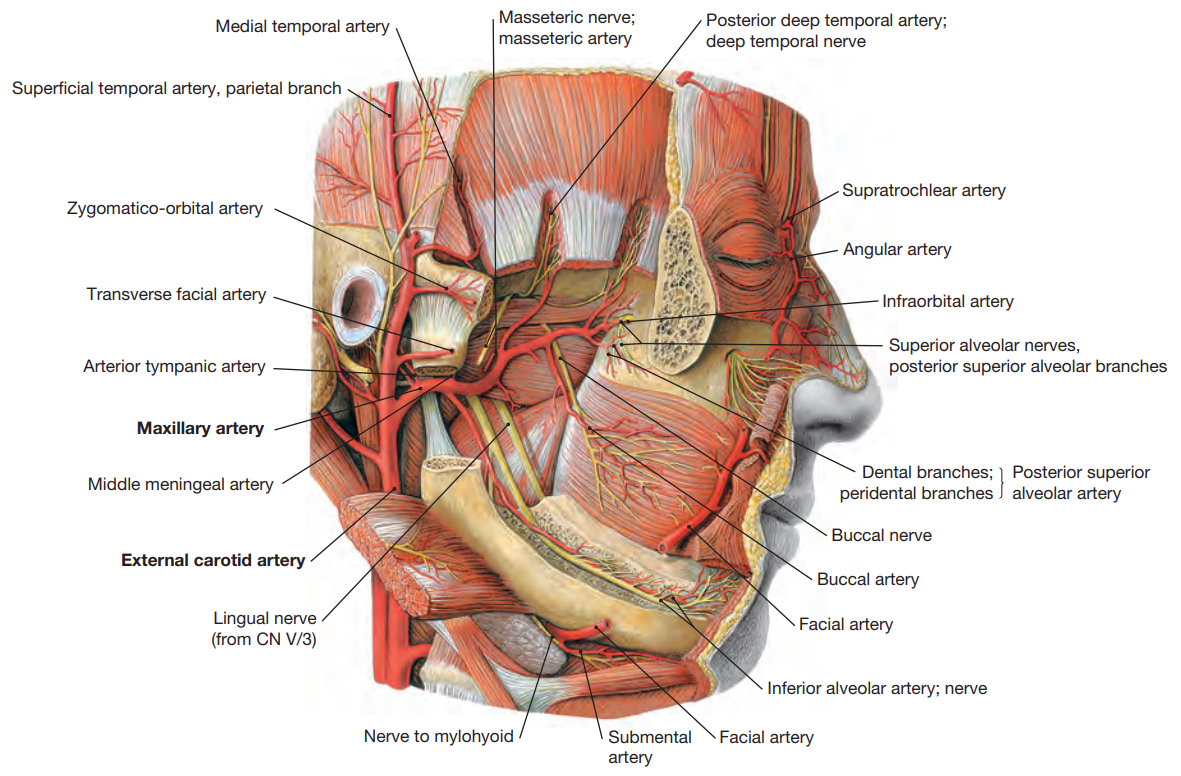 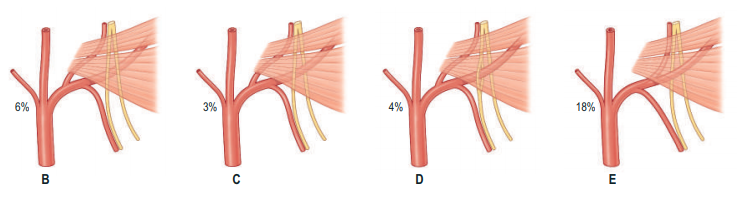 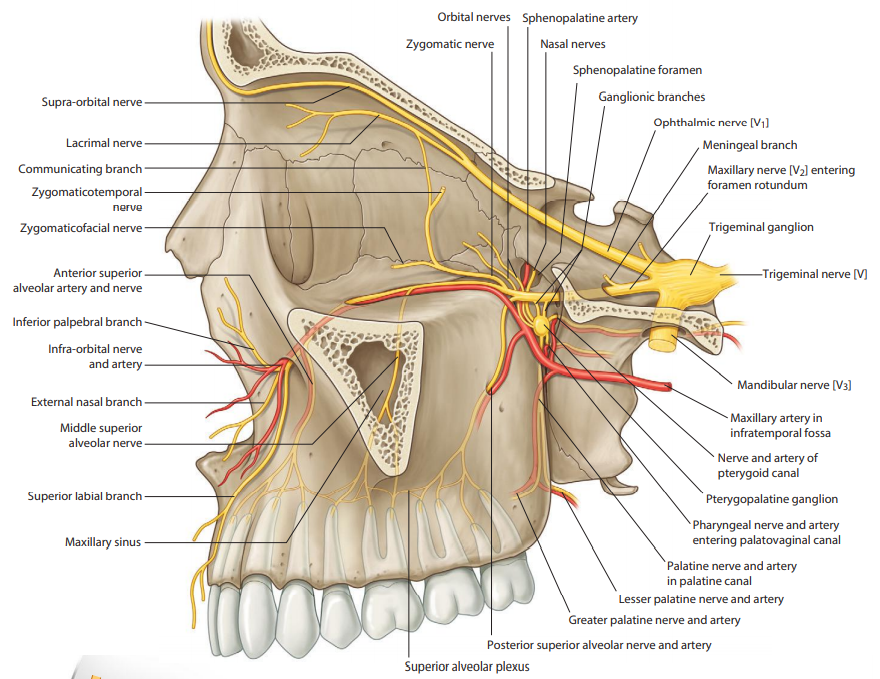 3. PTERYGOPALATINE PORTION
Posterior superior alveolar artery
Dental branches
Gingival branches
Infraorbital artery 
Anterior superior alveolar arteries
Dental branches
Gingival branches
Artery of pterygoid canal 
Descending palatine artery 
Greater palatine artery
Lesser palatine arteries
Sphenopalatine artery
Posterior lateral nasal arteries
Posterior septal branches
Nasopalatine branch
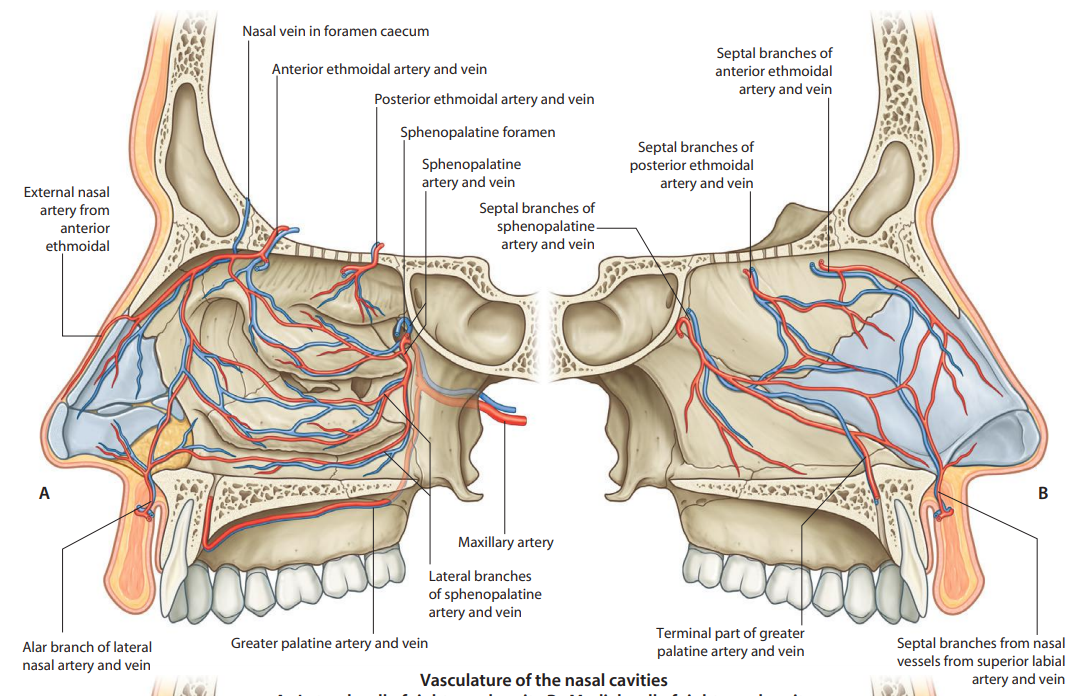 POSTERIOR AURICULAR ARTERY
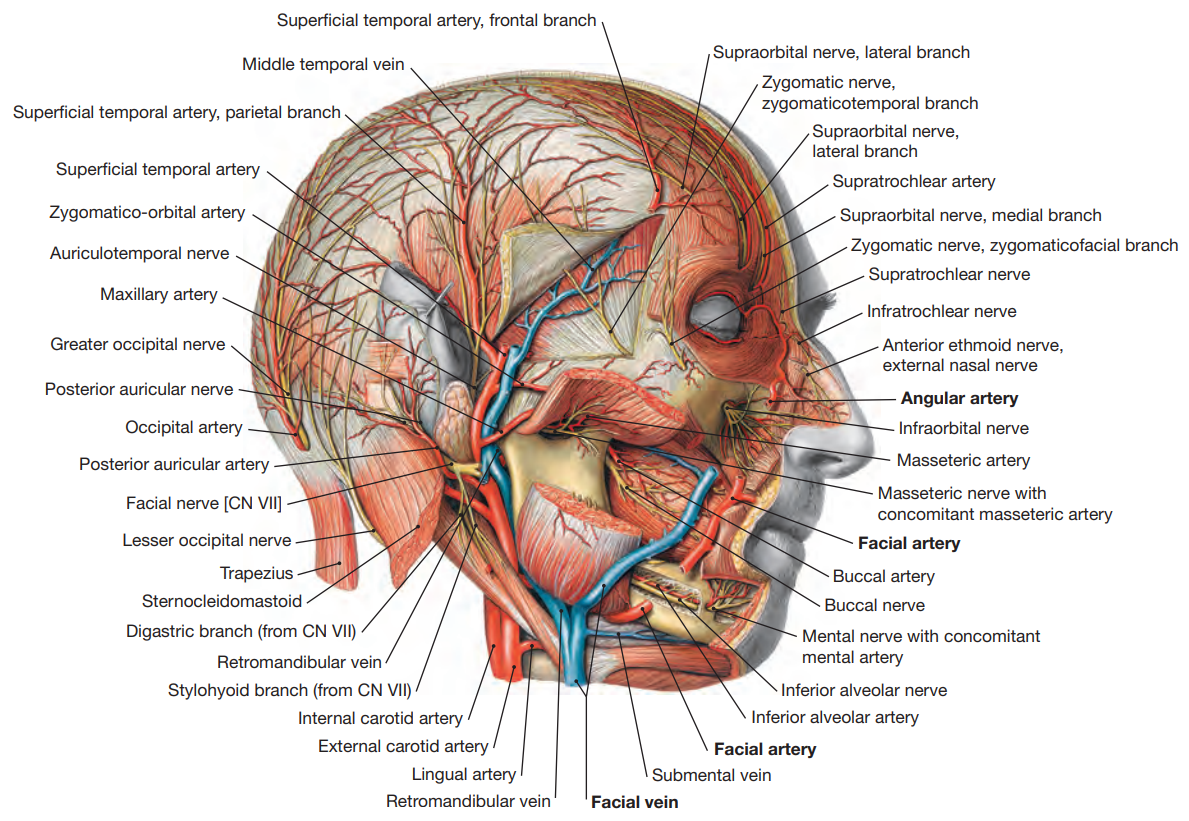 Muscular branches
Glandular branches
Auricular branch 
Stylomastoid artery 
Posterior tympanic artery 
Mastoid branches 
Stapedial branch 
Occipital branch
OCCIPITAL ARTERY
Sternocleidomastoid branch 
Auricular branch 
Mastoid (meningeal) branch 
Occipital branches
ASCENDING PHARYNGEAL ARTERY
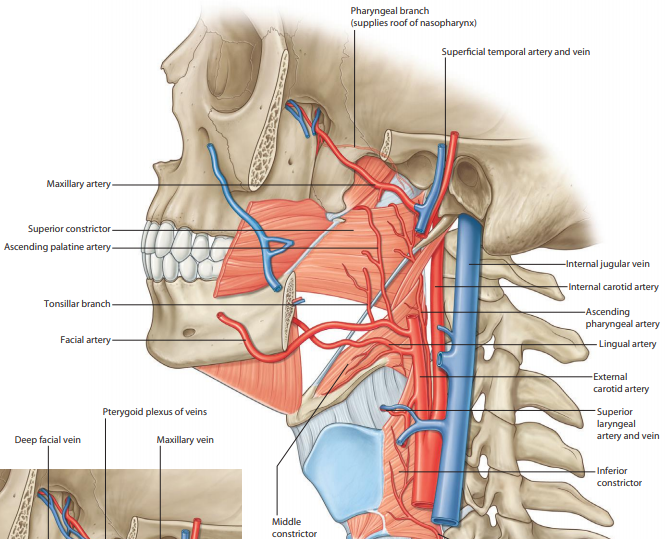 Pharyngeal branches 
Posterior meningeal artery 
Inferior tympanic artery
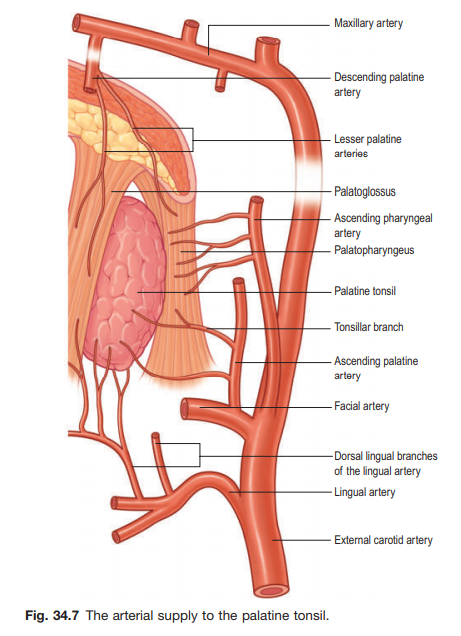 SUPERFICIAL TEMPORAL ARTERY
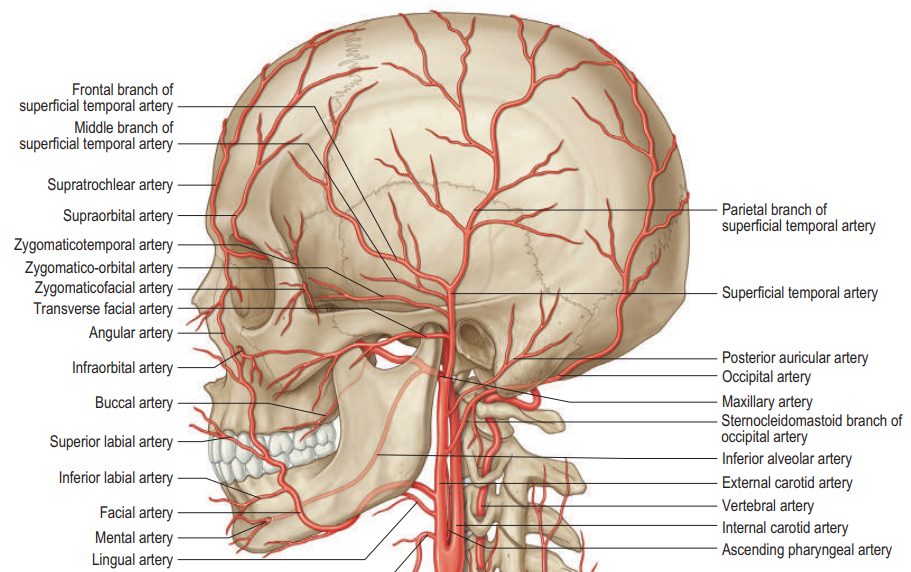 Parotid branches
Transverse facial artery
Anterior auricular branches 
Zygomatico-orbital artery 
Middle temporal artery
Frontal branch 
Parietal branch
TEMPORAL ARTERITIS
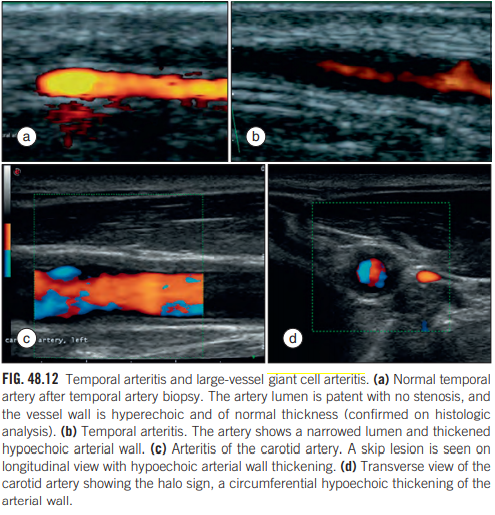 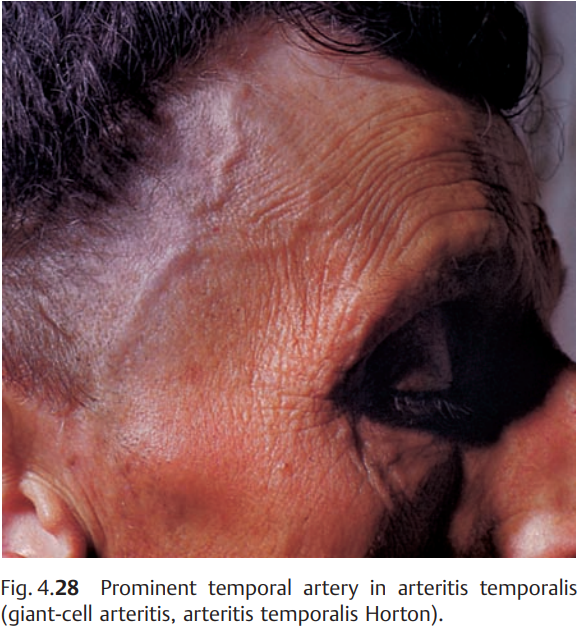 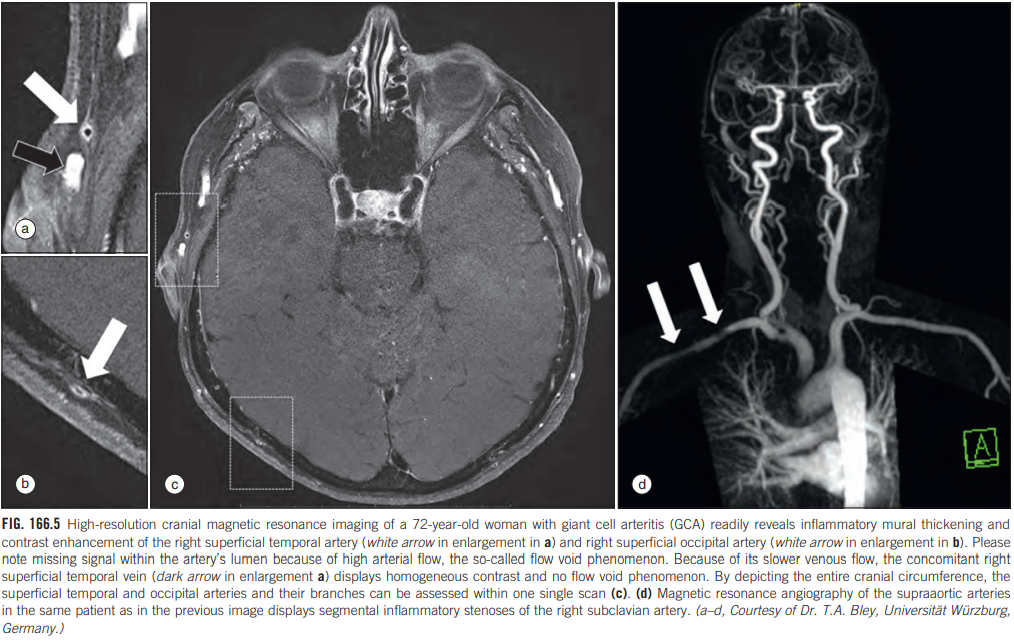 BLOOD VESSELS OF THE ORBIT
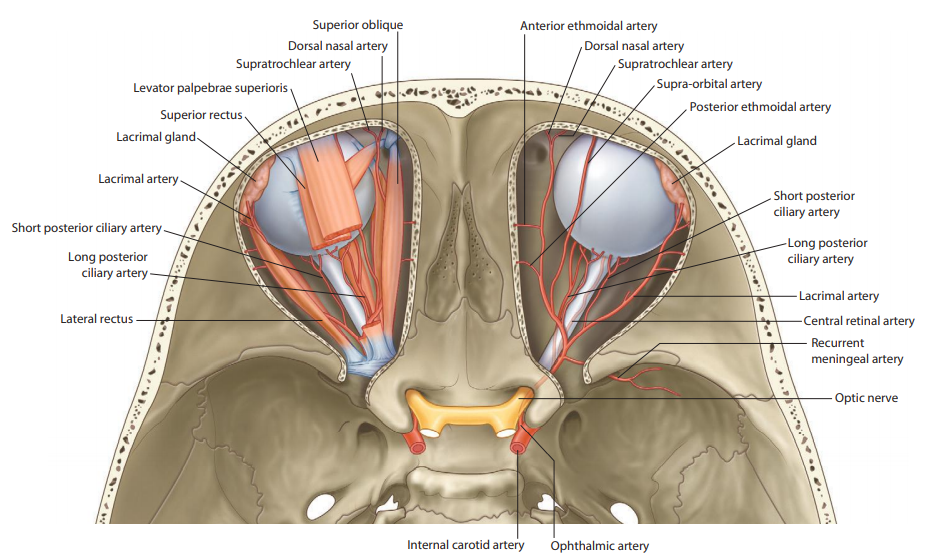 Ophthalmic artery
Central retinal artery
Lacrimal artery
Anterior ciliary arteries
Lateral palpebral arteries
Short posterior ciliary arteries
Long posterior ciliary arteries
Anterior ciliary arteries
Muscular arteries
Supraorbital artery 
Posterior ethmoidal artery
Anterior ethmoidal artery
Anterior meningeal branch
Medial palpebral arteries
Supratrochlear artery
Dorsal nasal artery
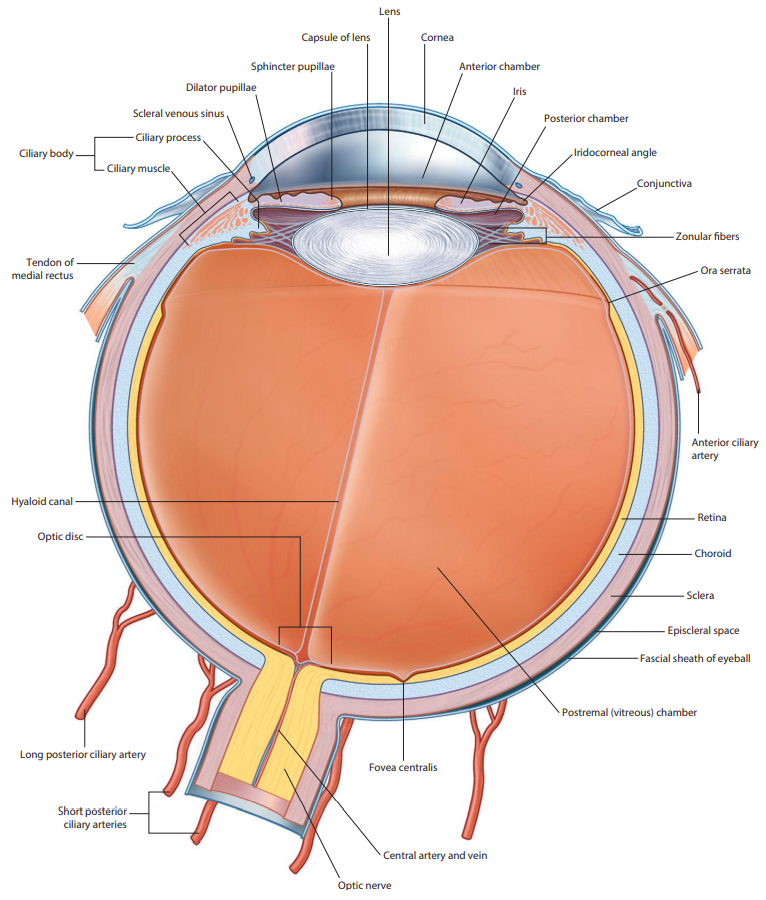 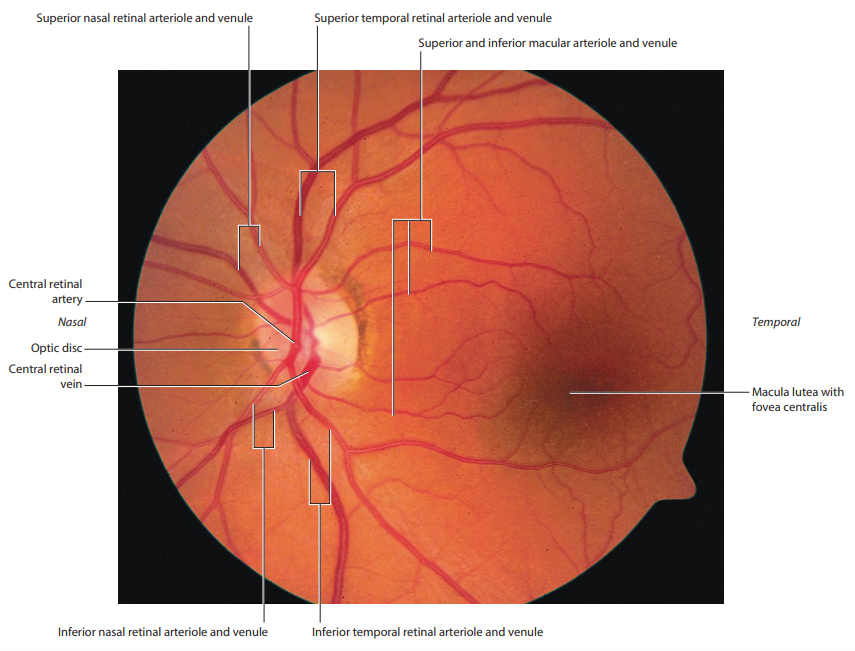 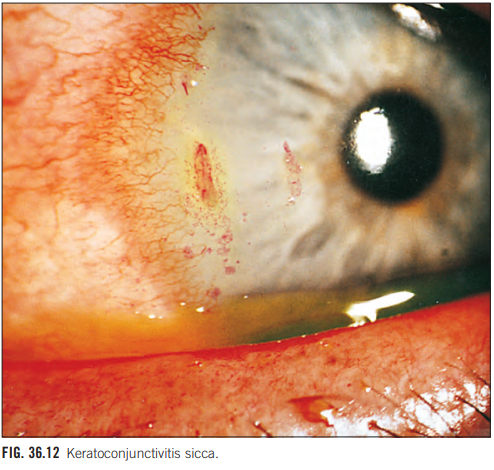 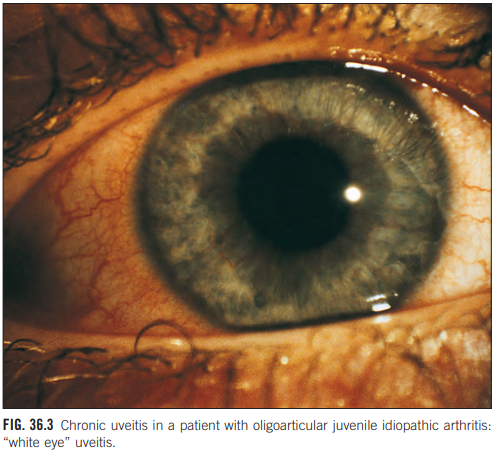 RETINAL ARTERY OCCLUSION
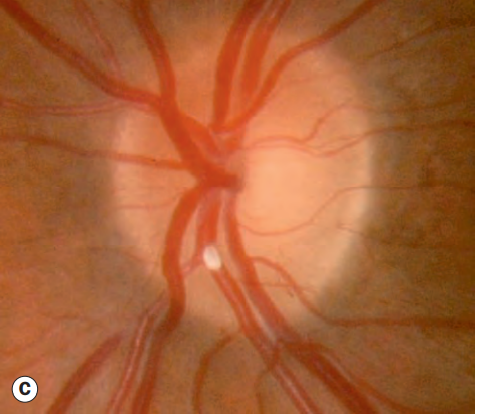 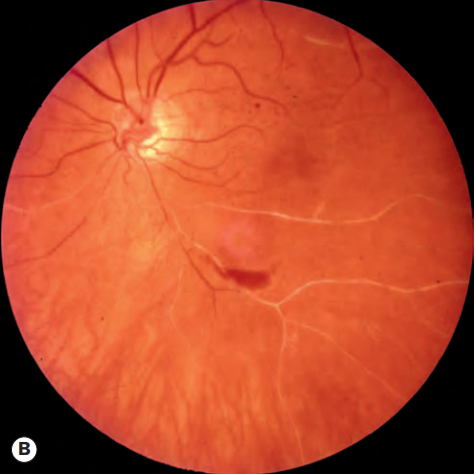 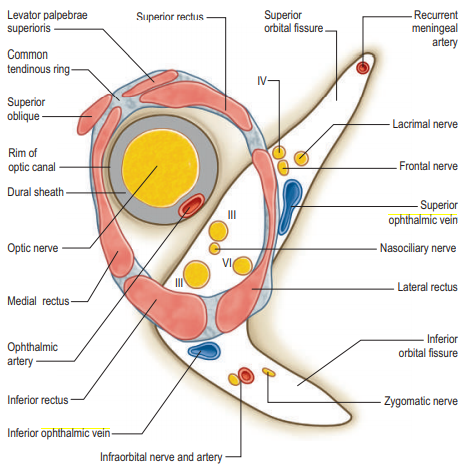 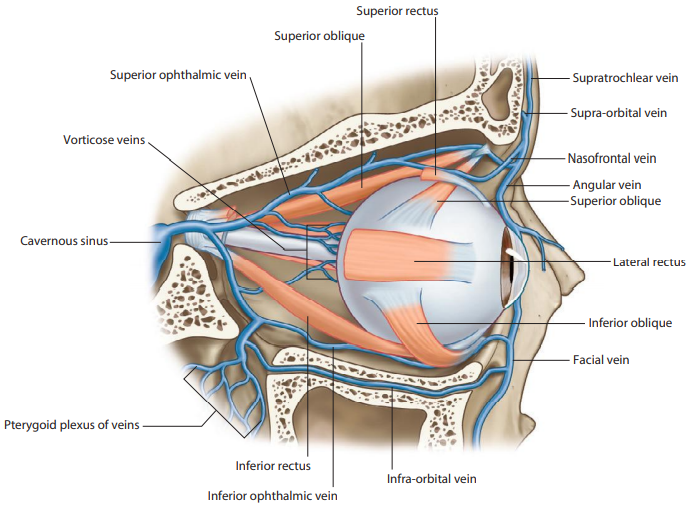 CENTRAL RETINAL VEIN OCCLUSION
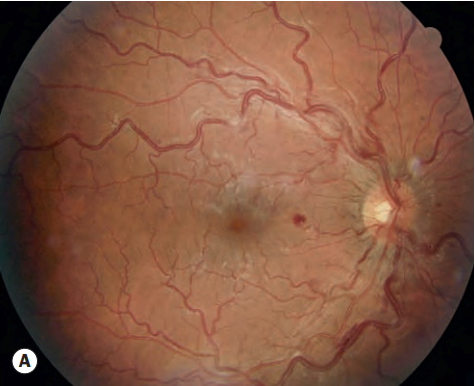 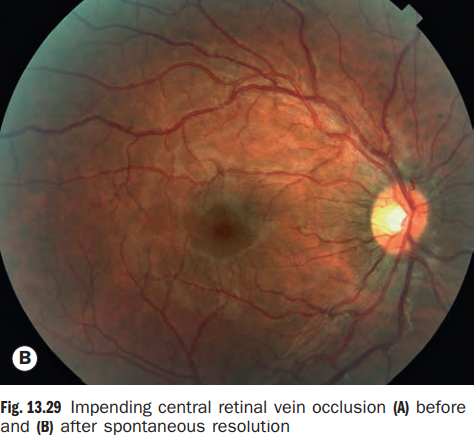 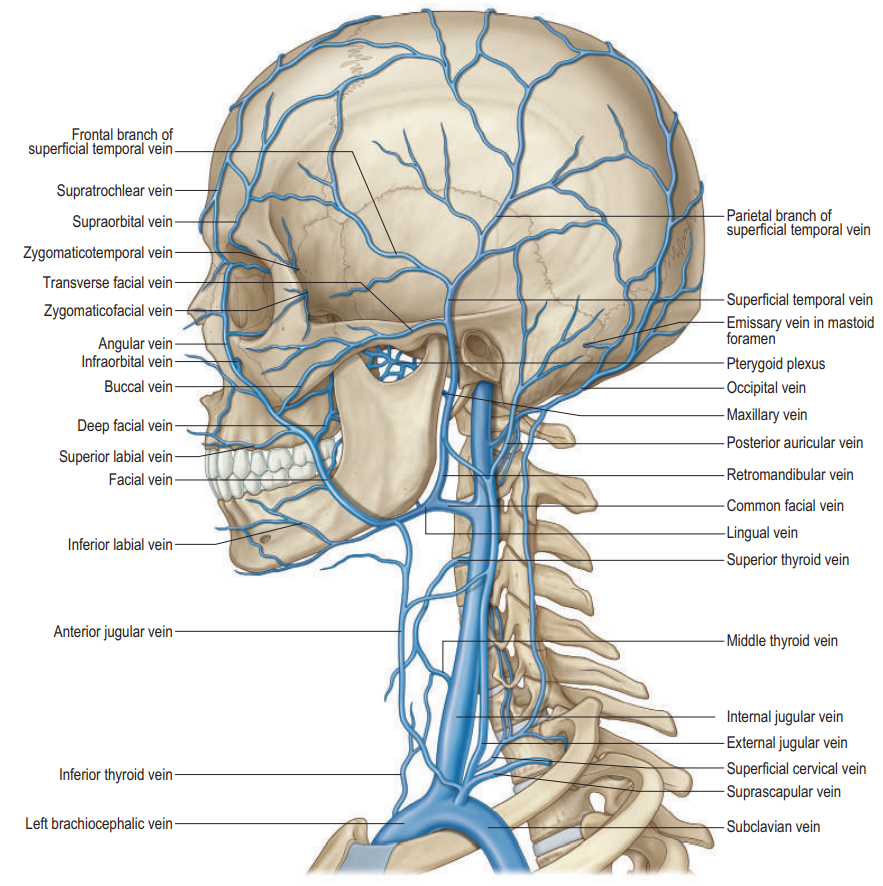 VENOUS DRAINAGE OF THE HEAD AND NECK
Cerebral veins
Meningeal veins 
Dural venous sinuses
Diploic veins
Veins of labyrinth 
Emissary veins 
Retromandibular vein
Superficial temporal vein 
Middle temporal vein
Transvers facial vein 
Maxillary veins 
8.   Ophthalmic veins
9.   Pharyngeal veins
10. Facial vein 
11. Lingual vein
Sublingual vein 
Vena comitans nervi hypoglossi
12. Superior thyroid vein
13. Middle thyroid vein 
14. External jugular vein
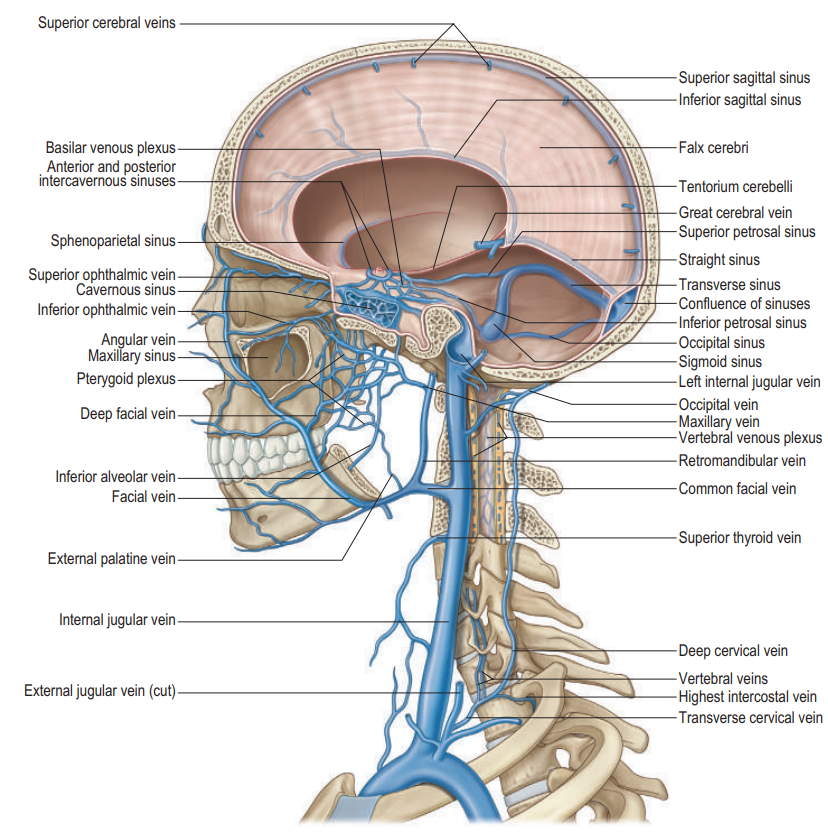 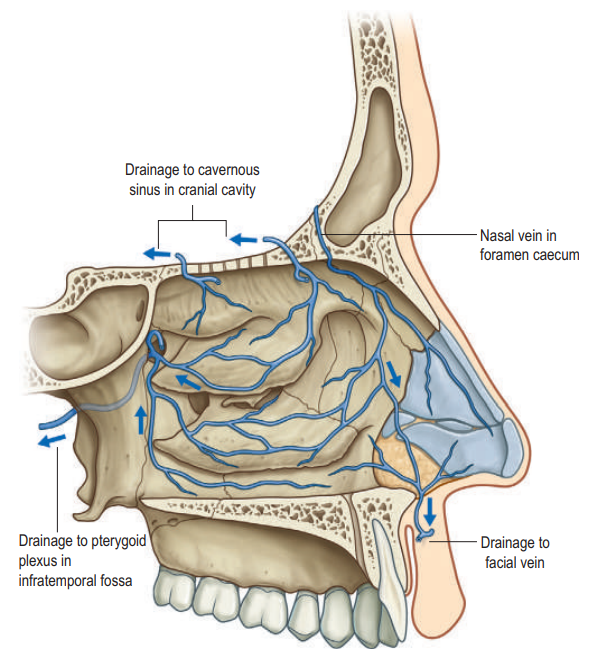 PTERYGOID PLEXUS
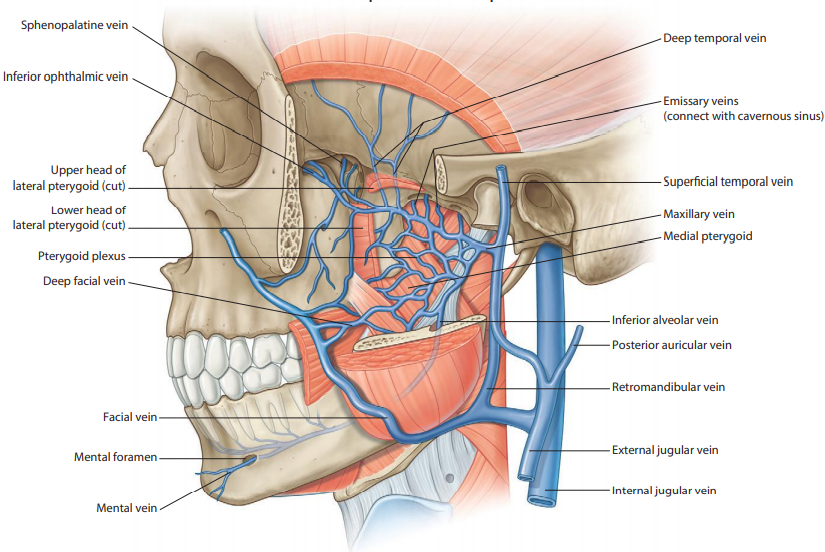 Middle meningeal veins
Venous plexus of foramen ovale
Internal carotide venous plexus
Venous shunt in the foramen rotundum
Deep temporal veins 
Vein of pterygoid canal
Anterior auricular veins
Articular veins
Tympanal veins 
Stylomastoid vein 
Parotide veins
Pharyngeal veins
Sphenopalatine vein 
Inferior ophthalmic vein
Infraorbital vein 
Deep facial vein 
Descending palatine vein
Posterior superior alveolar veins
Inferior alveolar vein
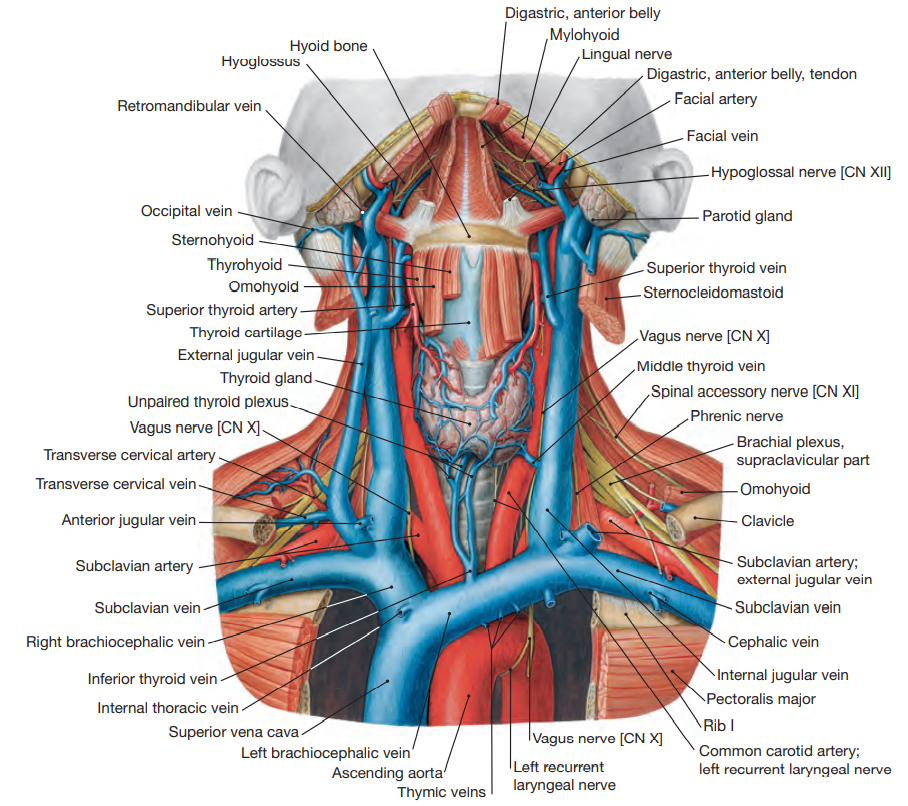 INTERNAL JUGULAR VEIN
Sigmoid sinus + Inferior petrosal sinus
Pharyngeal veins (pharyngeal venous plexus)
Retromandibular vein
Facial vein 
Lingual vein
Sublingual vein 
Vena comitans nervi hypoglossi
Superior thyroid vein 
Superior laryngeal vein 
Sternocleidomastoid vein
Middle thyroid vein (inconsistent)
External jugular vein
Anterior jugular vein
LYMFATIC SYSTEM - OVERVIEW
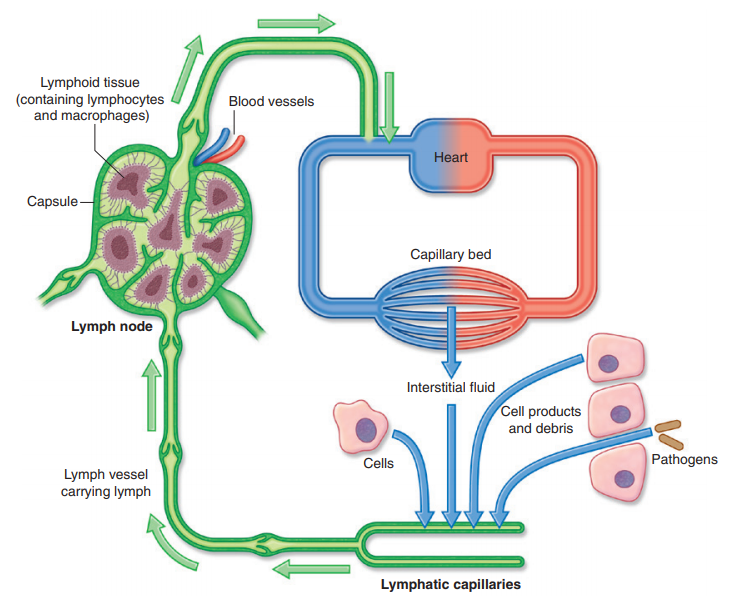 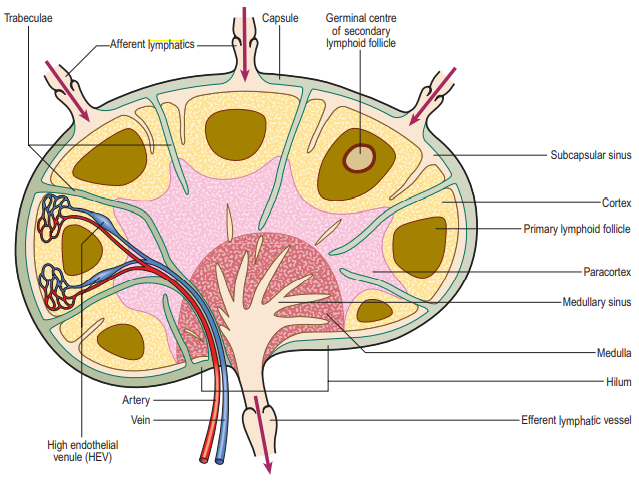 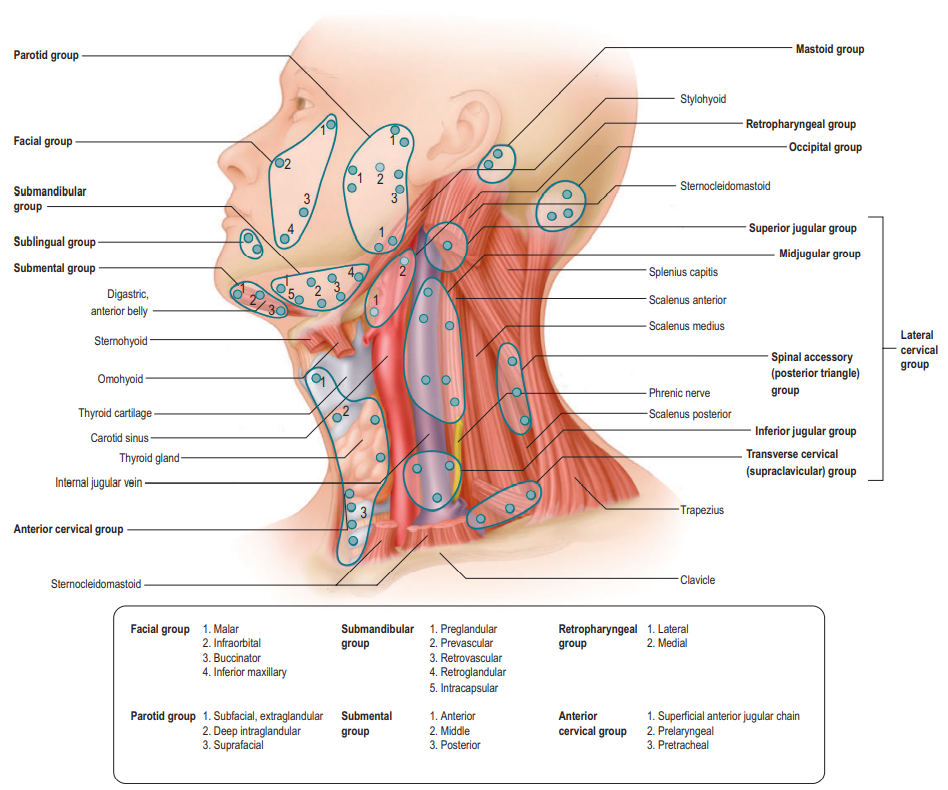 OVERVIEW OF THE HEAD 
AND NECK LYMPH NODES
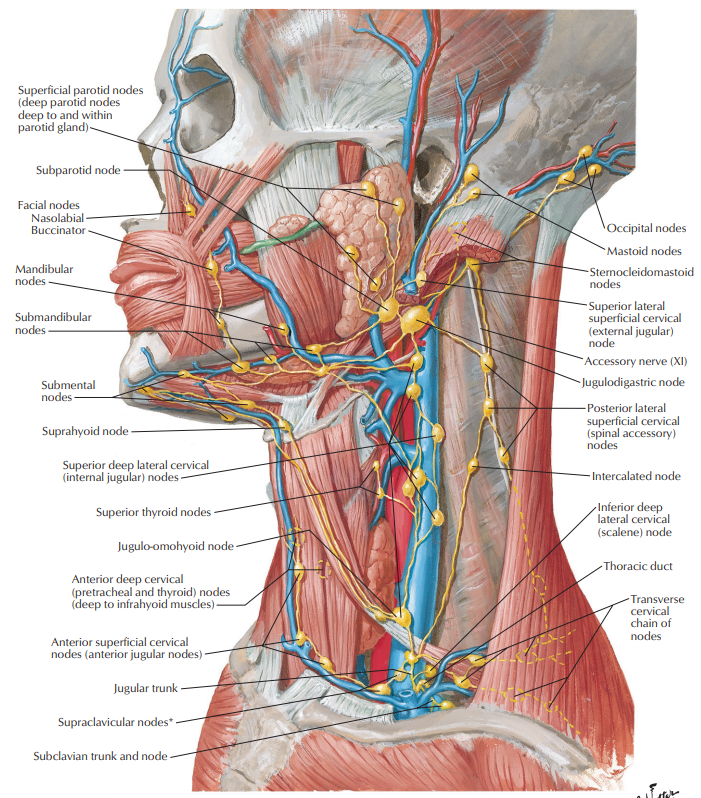 LYMPH NODES OF THE HEAD
Occipital nodes
afferents: scalp in the occipital region
efferents: superficial cervical nodes and deep cervical nodes
Mastoid nodes
afferents: scalp behind the auricle, posterior side of the auricle
efferents: superficial cervical nodes and deep cervical nodes
Superficial and deep parotide nodes
afferents: scalp in the temporal and frontal region, lateral part of
                      the eyelids, buccal region, anterior side of the auricle 
                      and external auditory meatus, middle ear, parotide gland,
                      soft palate 
efferents: superficial cervical nodes and deep cervical nodes
Submandibular nodes
afferents: lower eyelids, nose, upper lip, cheeks, paralingual region, 
                      hard palate, floor of mouth, teeth 
efferents: deep cervical nodes
Submental nodes
afferents: lower lip, chin, anterior floor of mouth, anterior teeth,
                      tip of tongue
efferents: superficial cervical nodes and deep cervical nodes
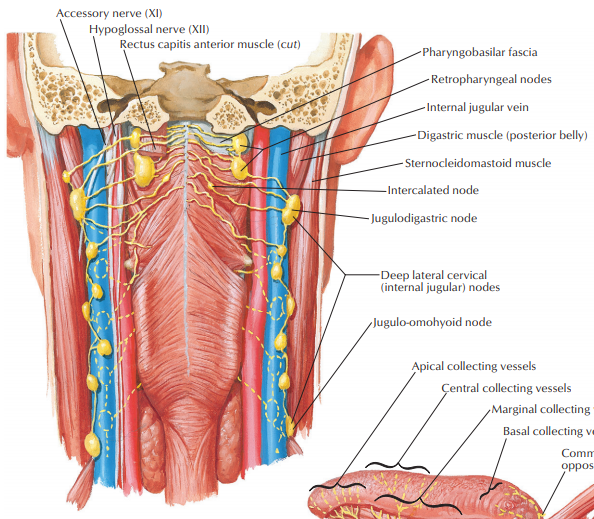 Nodi retropharyngei
afferents: pharynx, middle ear, Eustachian tube, 
                      posterior and superior nasal cavity, paranasal
                      sinuses
efferents: nodi cervicales profundi
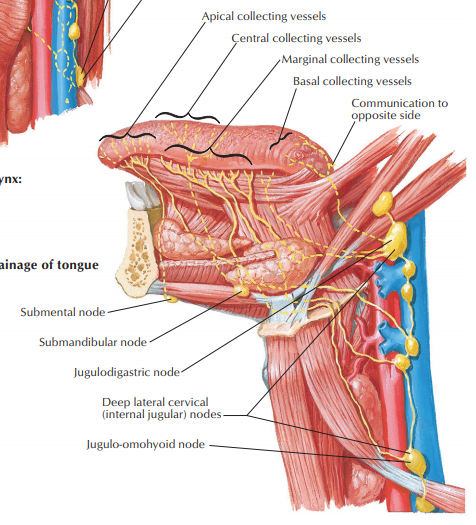 LYMPH FROM THE TONGUE
Apical collecting vessels
→ juguloomohyoid node or via submental nodes
External marginal collecting vessels
→ submental nodes
Internal marginal collecting vessels
→ internal jugular nodes from anterior tongue
→ jugulodigastric node from posterior tongue
Central collecting vessels
→ submandibular nodes and juguloomohyoid node
Basal collecting vessels
→ internal jugular nodes and jugulodigastric node
+ lingual nodes in the lingual base
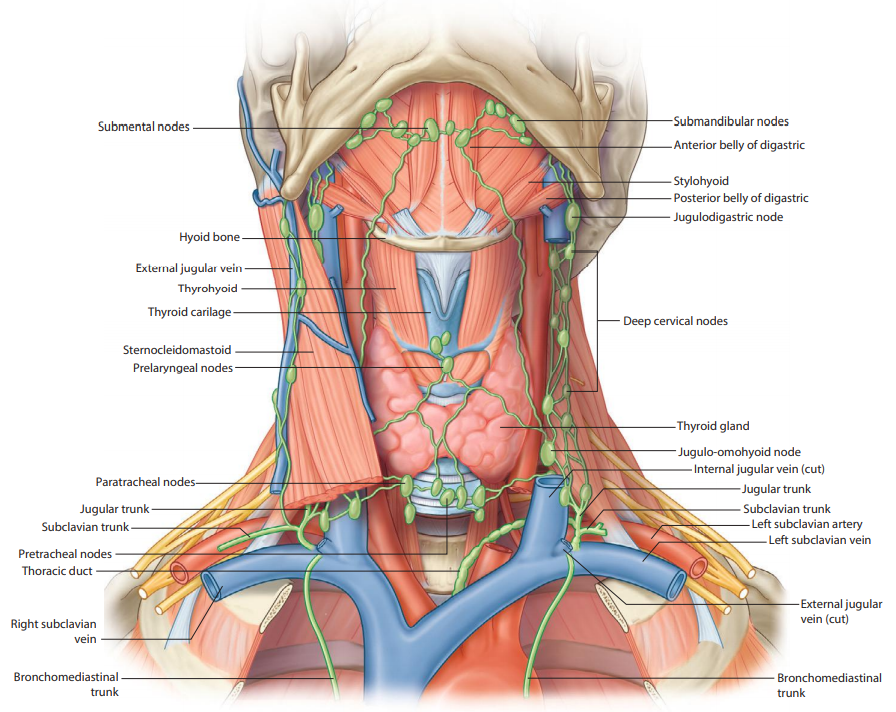 Lateral superficial cervical nodes
external jugular nodes
Lateral deep cervical nodes
a.  internal jugular nodes
tonsillar node (Wood´s node)
jugulodigastric node (Küttner´s node)
b.  spinal accessory nodes
c.  supraclavicular nodes
Wirchov´s nodes on the left side
Anterior superficial cervical nodes
anterior jugular nodes
Anterior deep cervical nodes
praelaryngeal nodes
thyroid nodes 
preglandular nodes 
pretracheal nodes 
paratracheal nodes
References:

HOMBACH-KLONISCH, S., T. KLONISCH and J. PEELER. Sobotta: Clinical Atlas of Human Anatomy. Munich, Germany: Elsevier Science, 2019, 680 s. ISBN 978-0-7020-5273-6. 

STANDRING, S, et al. Gray's Anatomy: The Anatomical Basis of Clinical Practice. 41st. Philadelphia: Elsevier, 2016, 1562 s. ISBN 978-0-7020-5230-9. 

DRAKE, R. L., A. WAYNE VOGL and A. W. M. MITCHELL. Gray's Anatomy for Students. 4th. Philadelphia: Elsevier, 2020. ISBN 978-0-323-39304-1. 

DRAKE, R. L., A. WAYNE VOGL, A. W. M. MITCHELL, R. M. TIBBITTS and P. E. RICHARDSON. Gray's Atlas of Anatomy. 2. Philadelphia: Churchill Livingstone, 2015, 
648 s. ISBN 978-1-4557-4802-0.

NETTER, F. H. Atlas of Human Anatomy. 6. Philadelphia: Saunders, 2014, 624 s. ISBN 978-1-4557-0418-7.

BRUNICARDI, F. Ch., D. K. ANDERSEN, T. R. BILLIAR, D. L. DUNN, J. G. HUNTER, L. S. KAO, J. B. MATTHEWS and R. E. POLLOCK. Schwartz’s Principles of Surgery. 
11. New York: McGraw-Hill Education, 2019, 2448 s. ISBN 978-1-25-983537-7. 

PELLERITO, J. S. and J. F. POLAK. Introduction to vascular ultrasonography. 6. Philadelphia: Saunders, 2012, 704 s. ISBN 978-1-4377-1417-3. 

GOSLING, J. A., P. F. HARRIS, J. R. HUMPHERSON, I. WHITMORE, P. L. T. WILLAN et al. Human Anatomy, Color Atlas and Textbook. 6. Philadelphia: Elsevier, 
2017, 456 s. ISBN 978-0-7234-3827-4.

KANSKI, J. J. and B. BOWLING. Kanski's Clinical Ophthalmology: A Systematic Approach. 8. Philadelphia: Saunders, 2016, 928 s. ISBN 978-0-7020-5572-0. 

HOCHBERG, M. C., A. J. SILMAN, E. M. GRAVALESSE, J. S. SMOLEN, M. E. WEINBLATT, M. H. WEISMAN et al. Rheumatology. 7. Philadelphia: Elsevier, 2019, 
2048 s. ISBN 978-0-7020-6865-2. 

SIEGENTHALER, W. et al. Differential Diagnosis in Internal Medicine: From Symptom to Diagnosis. New York: Thieme Medical Publishers, 2007, 1140 s. 
ISBN 978-3-13-142141-8. 

MCCANCE, K. L., S. E. HUETHER et al. Pathophysiology: The Biologic Basis for Disease in Adults and Children. 7. St. Louis: Mosby, 2014, 1840 s. ISBN 978-0-323-08854-1.

ČIHÁK, Radomír. Anatomie 3. Třetí, upravené a doplněné vydání. Praha: Grada, 2016, 832 s. ISBN 978-802-4756-363. 

PÁČ, Libor. Anatomie člověka II: splanchnologie, kardiovaskulární systém, žlázy s vnitřní sekrecí. Brno: Masarykova univerzita, 2012, 192 s. ISBN 978-802-1042-919.